With Jesus we can achieve what we dream and believe
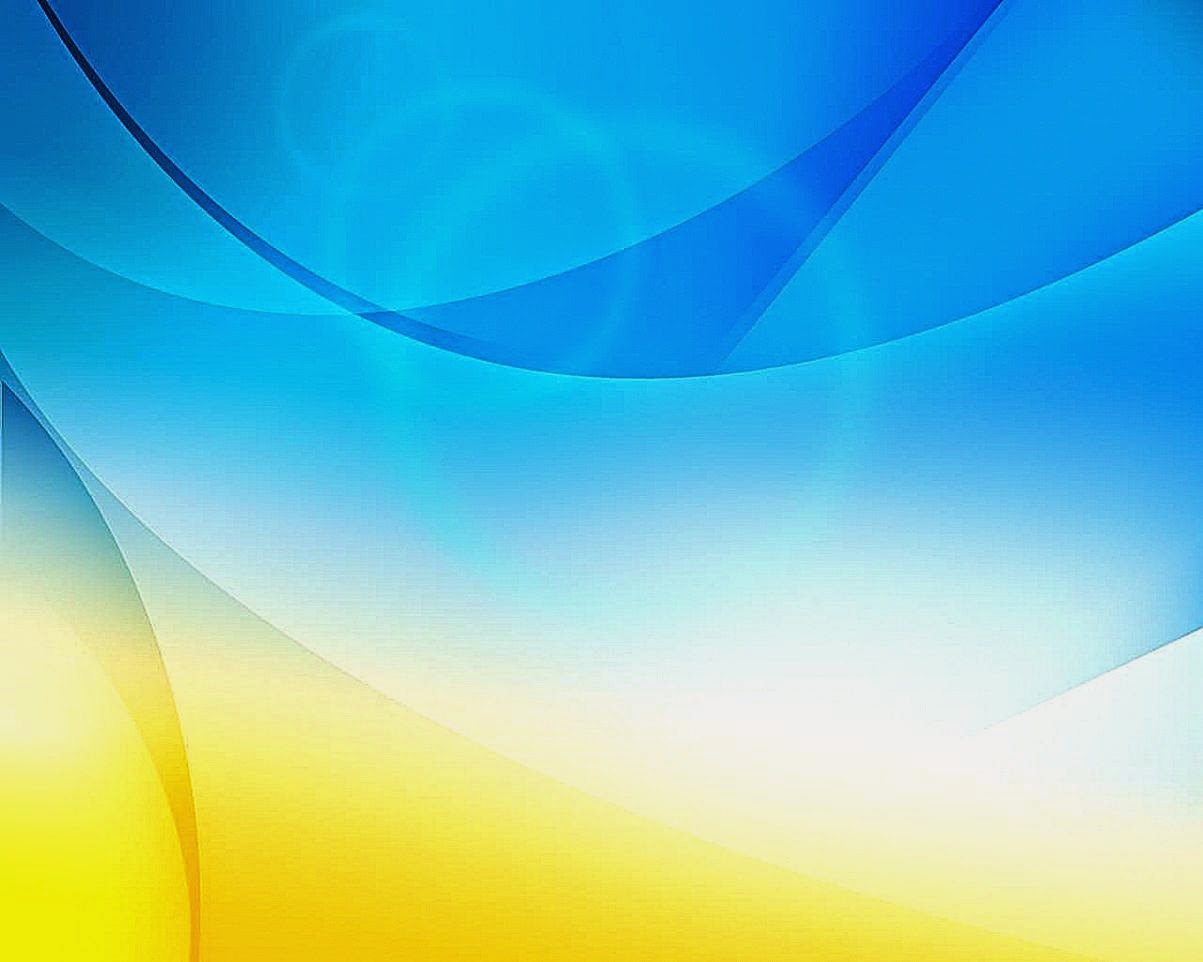 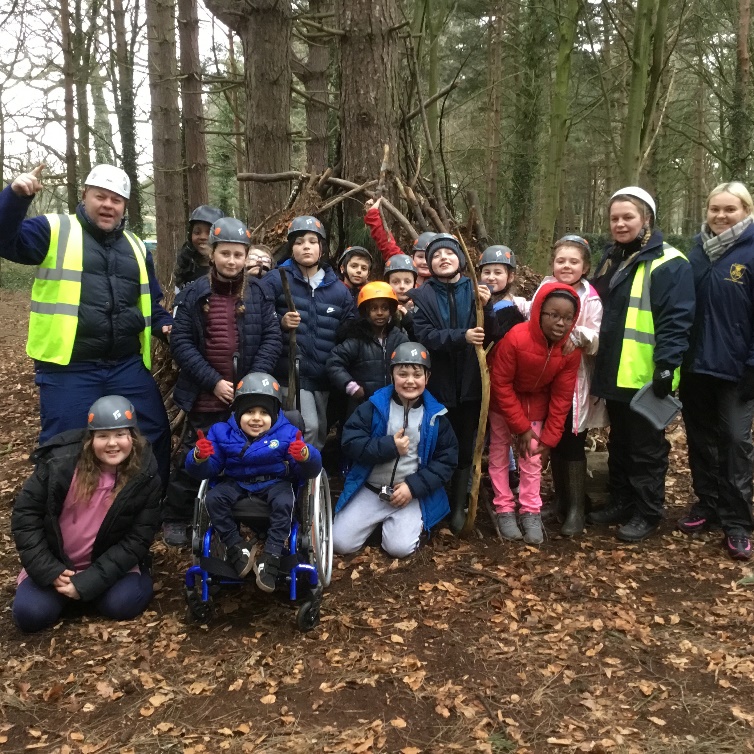 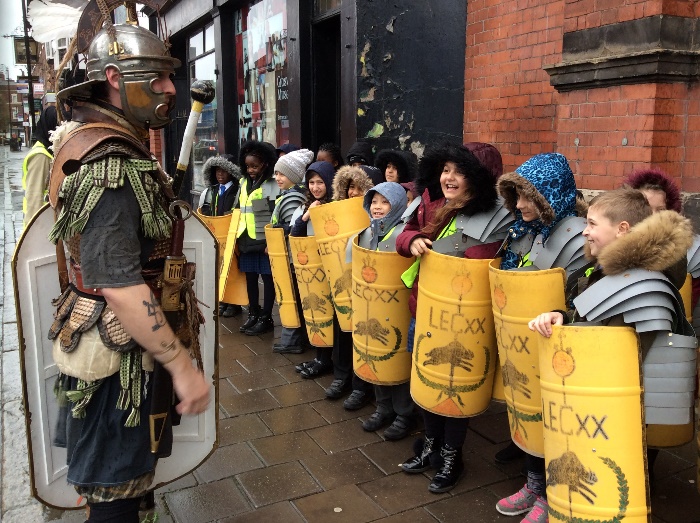 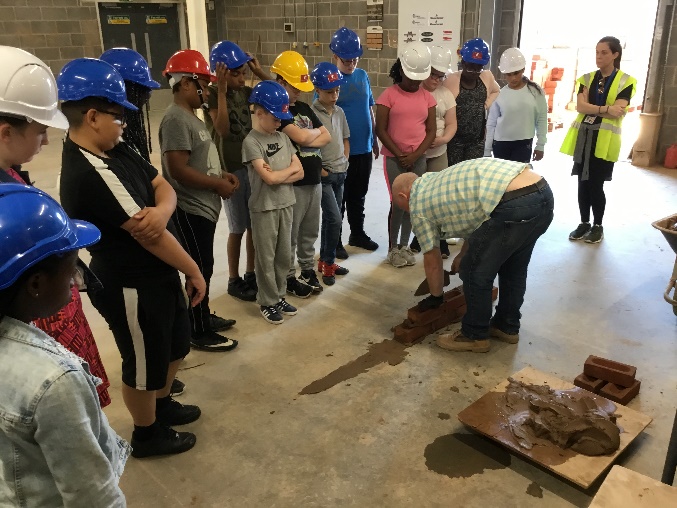 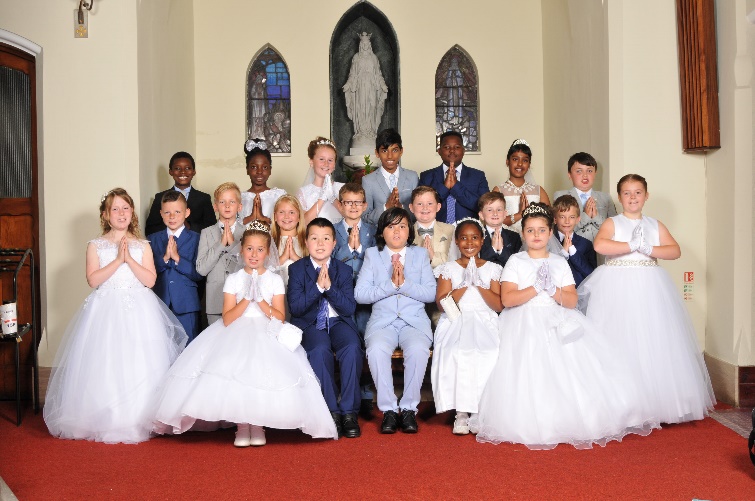 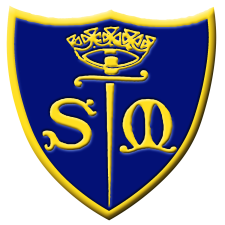 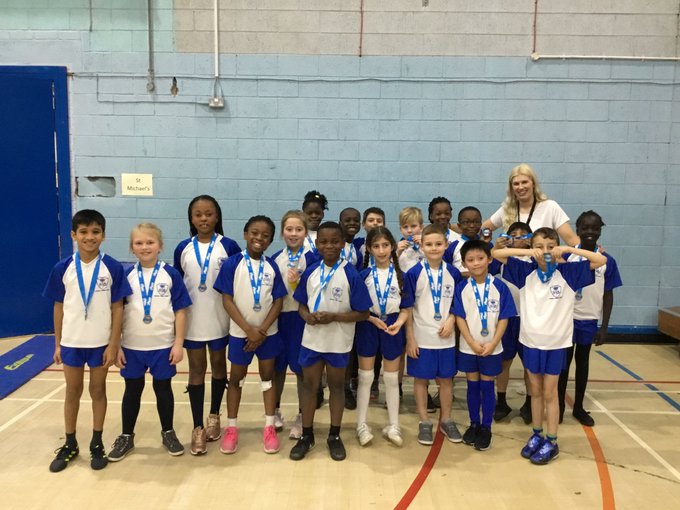 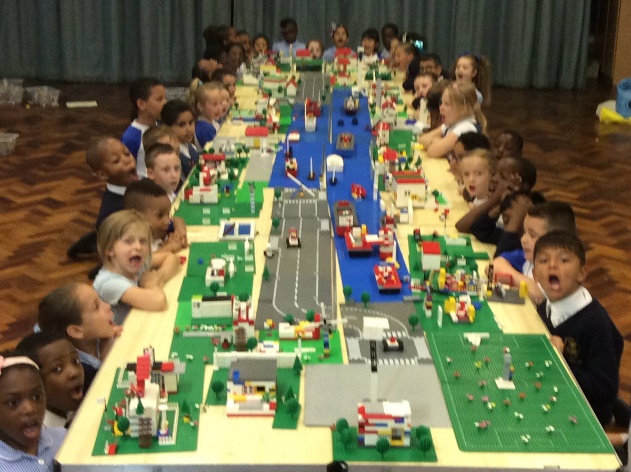 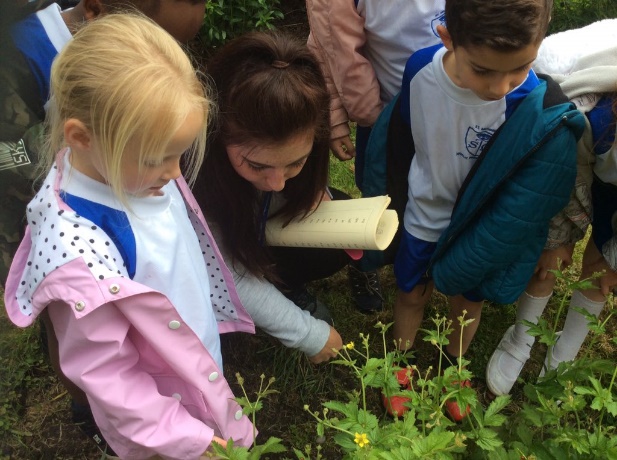 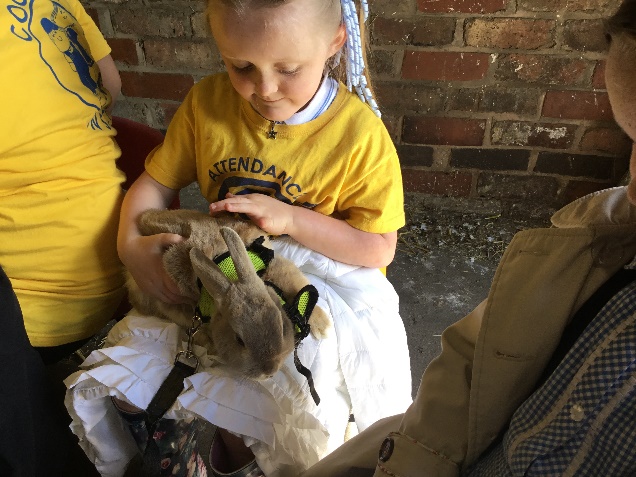 St Michael’s Catholic Primary School
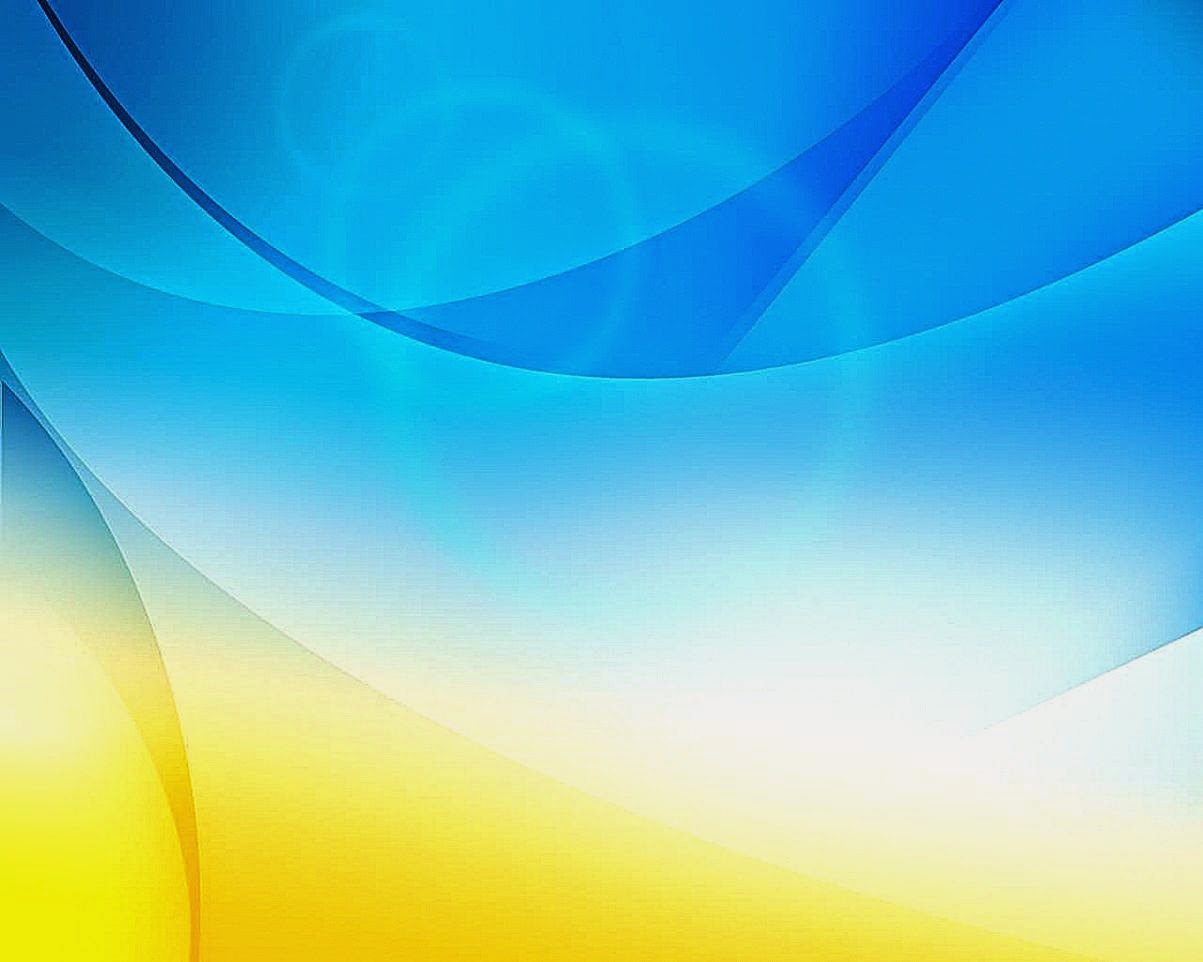 With Jesus we can achieve what we dream and believe
Welcome to 
Year 4
St Michael’s Catholic Primary School
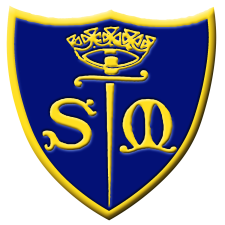 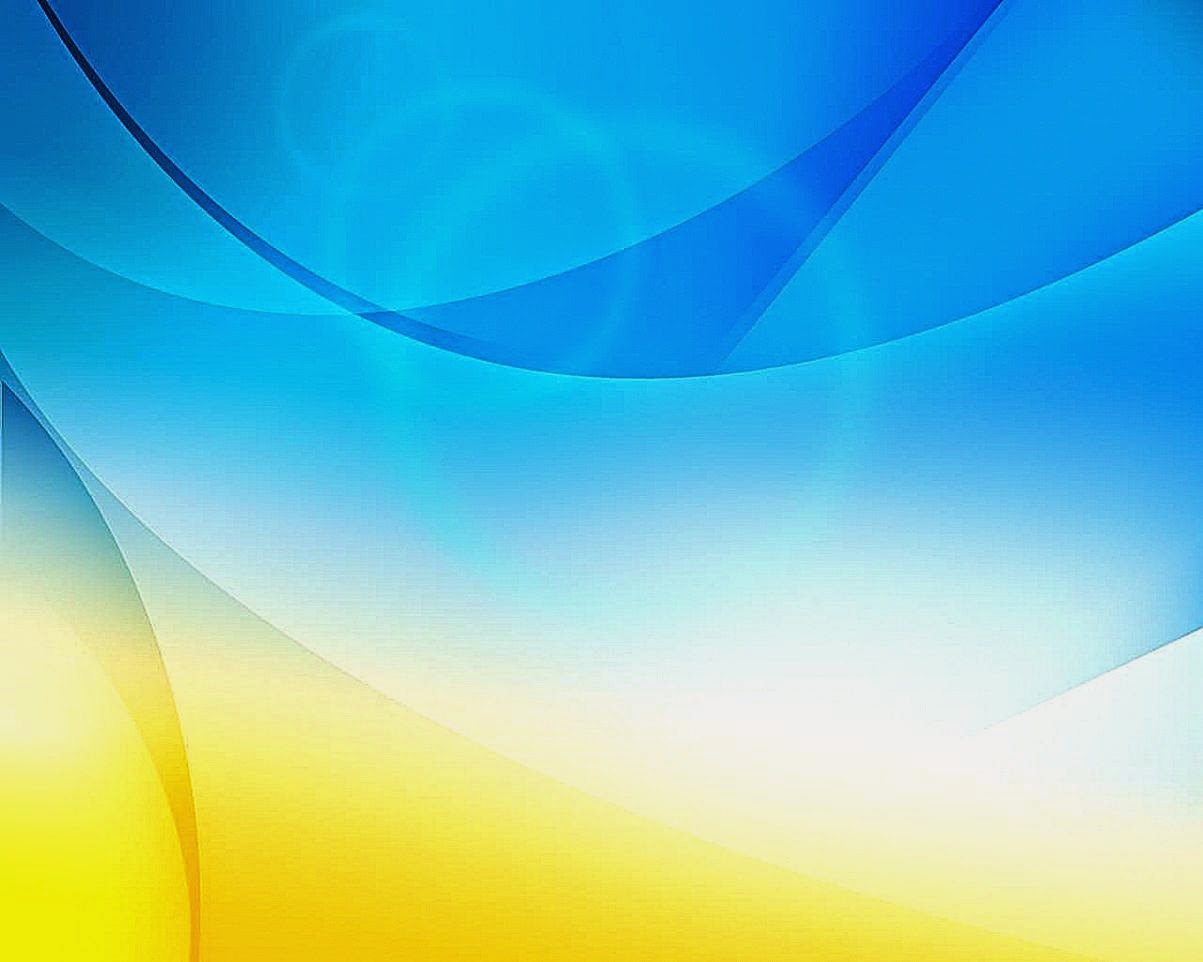 With Jesus we can achieve what we dream and believe
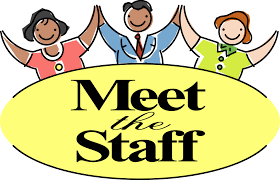 Staff in Year 4
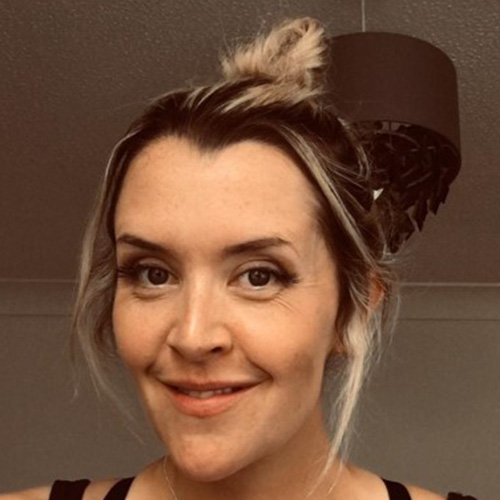 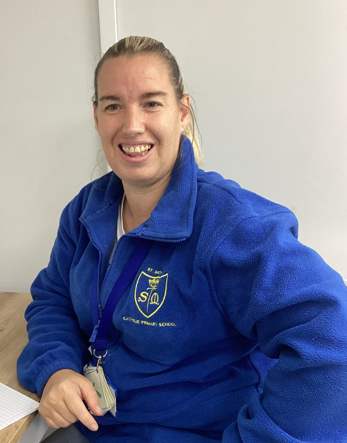 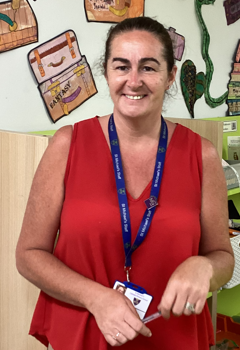 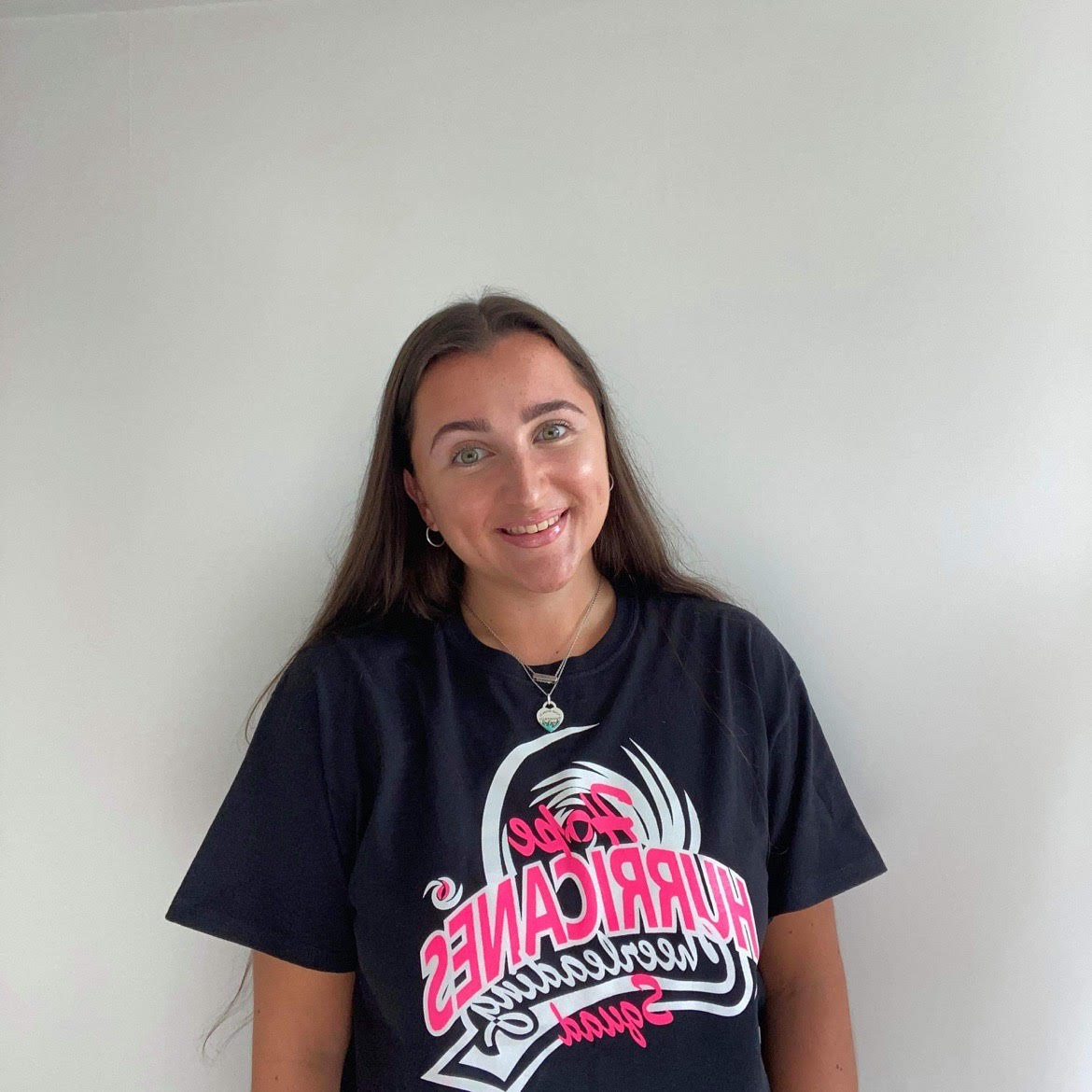 Mrs O’Brien LSA
Mrs Forbes- Class Teacher
Mrs Ealey- LSA
Miss Sharpes- Class Teacher
St Michael’s Catholic Primary School
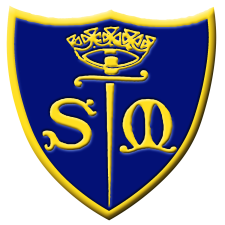 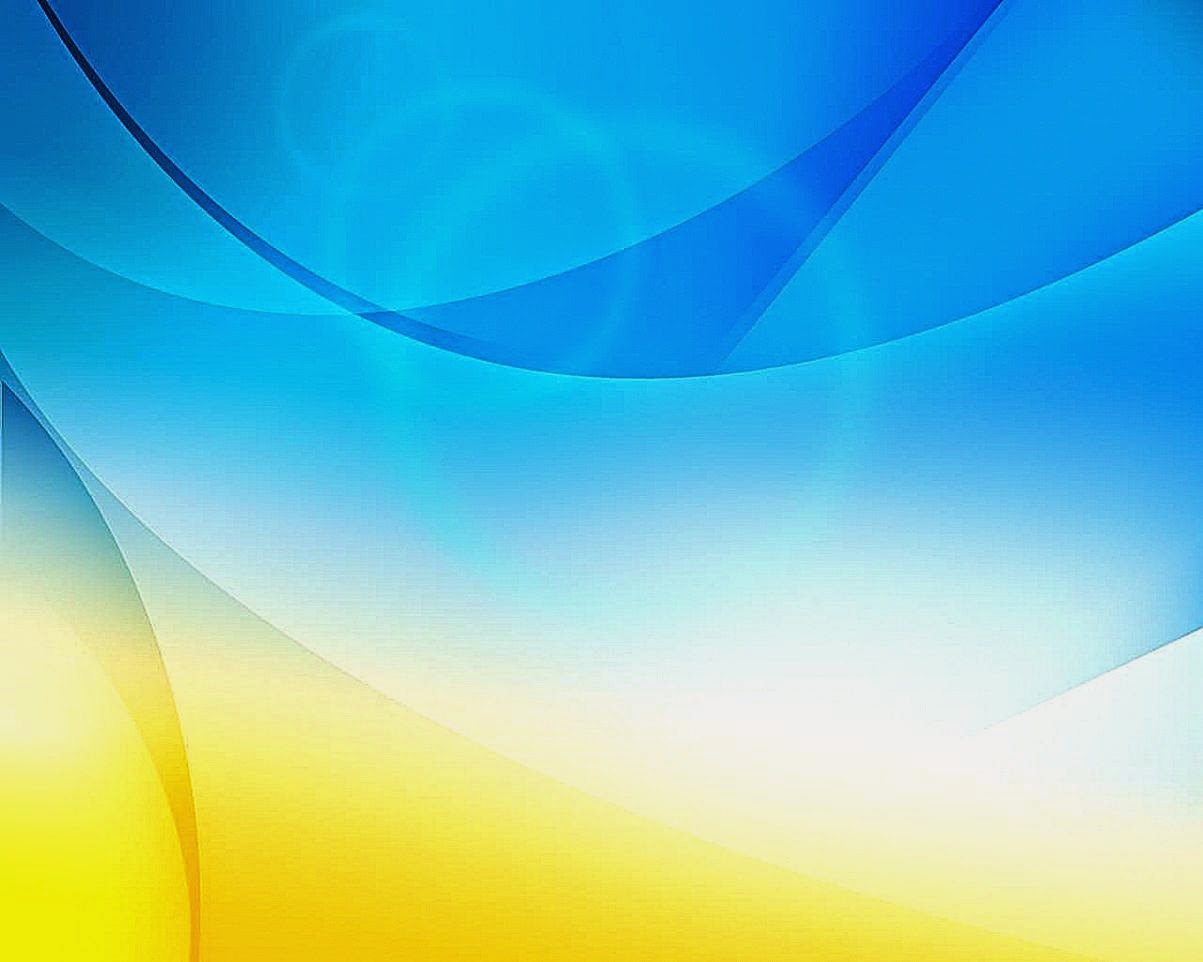 With Jesus we can achieve what we dream and believe
Daily Routines
8:40 - School gates open

8:50 - Pupil registration ends

10:45 - Playtime

12:30 - Lunchtime

3:20 - School ends
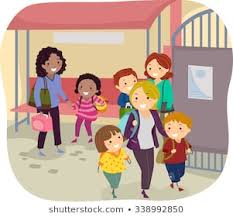 St Michael’s Catholic Primary School
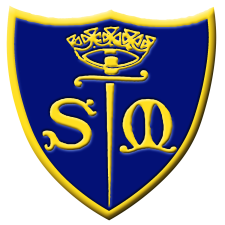 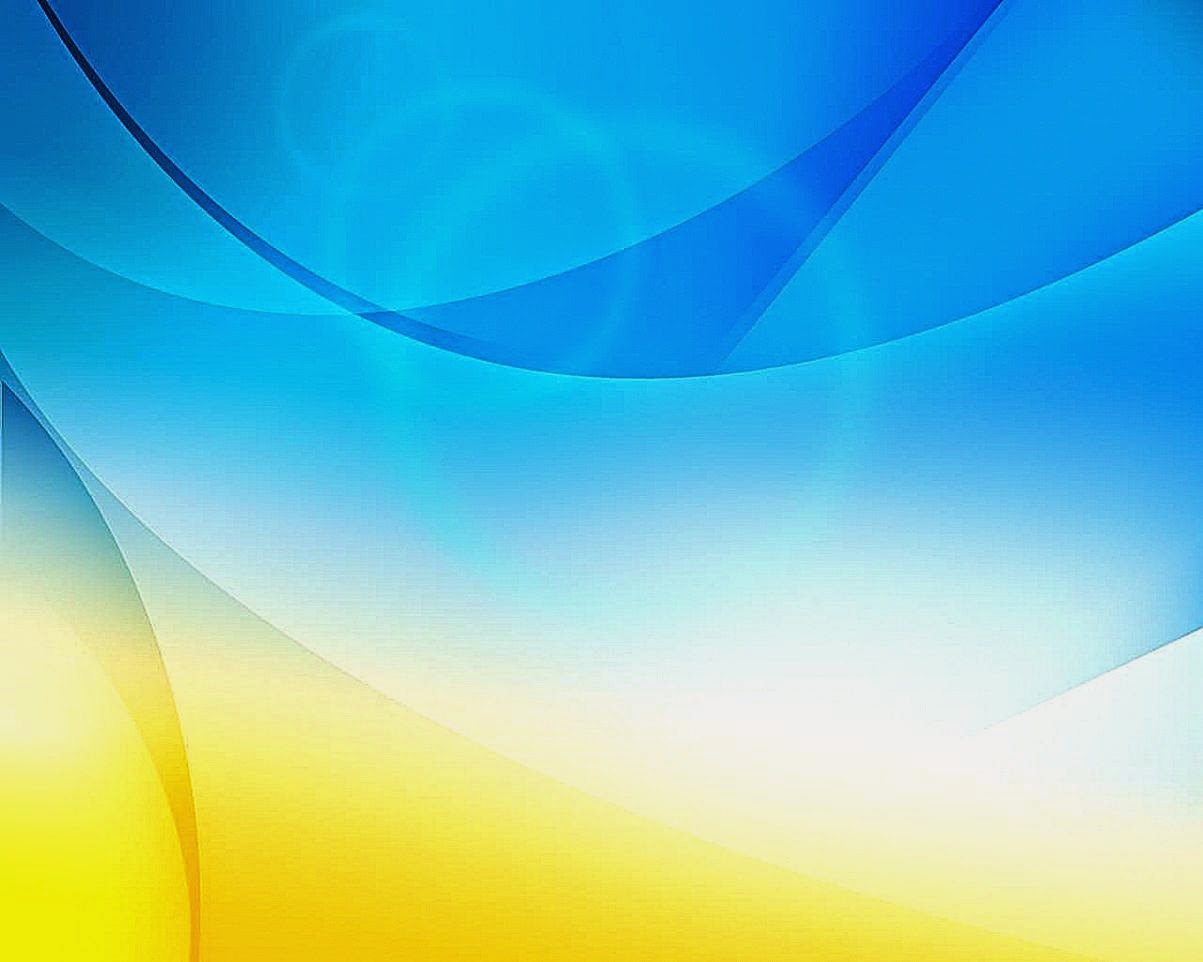 With Jesus we can achieve what we dream and believe
Homework is set on a Friday and needs to be handed in by Thursday.
Your child should also read at home every day.
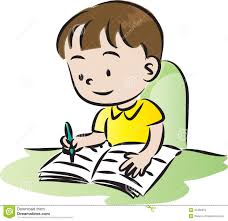 St Michael’s Catholic Primary School
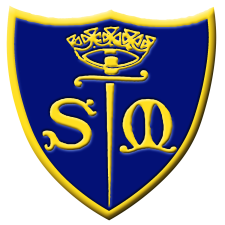 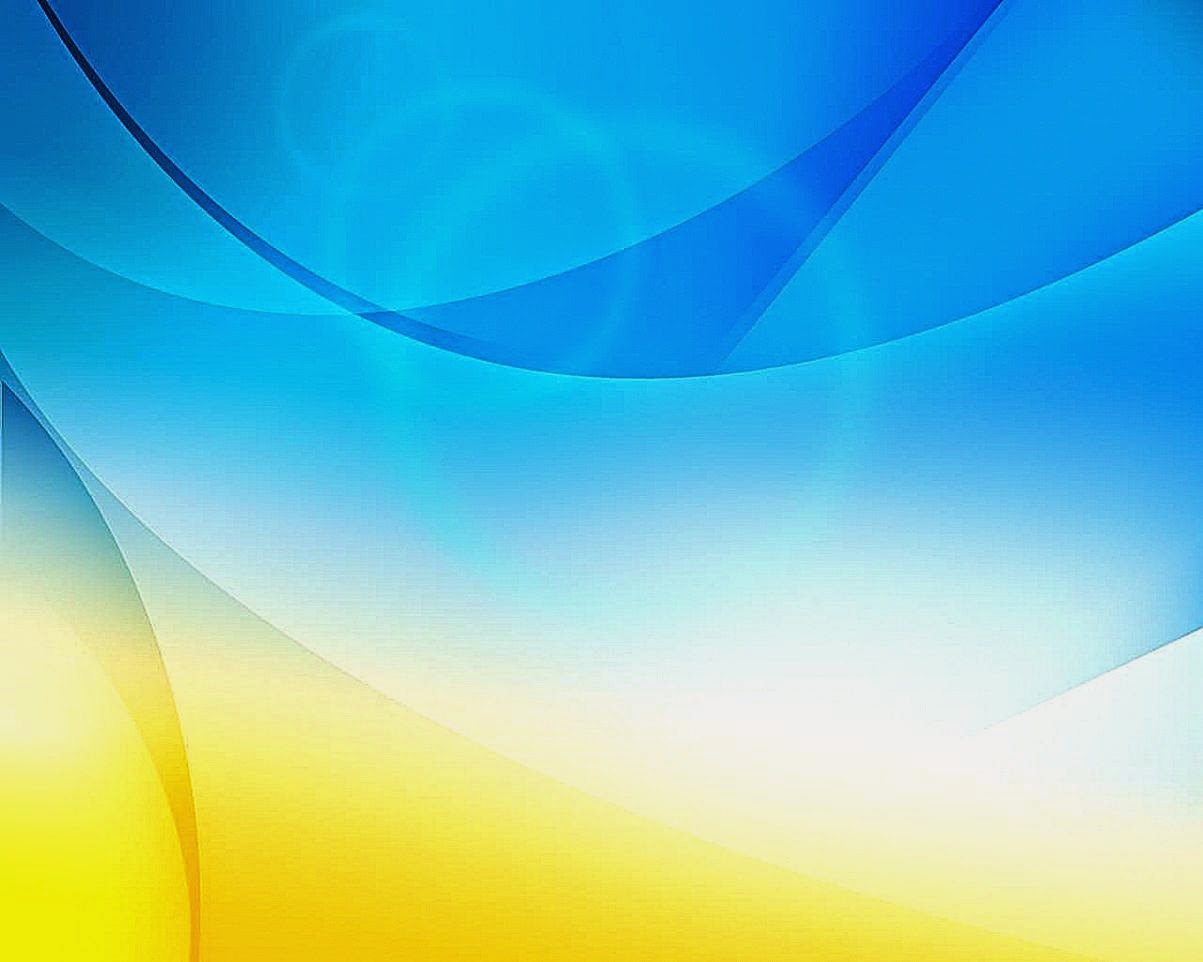 With Jesus we can achieve what we dream and believe
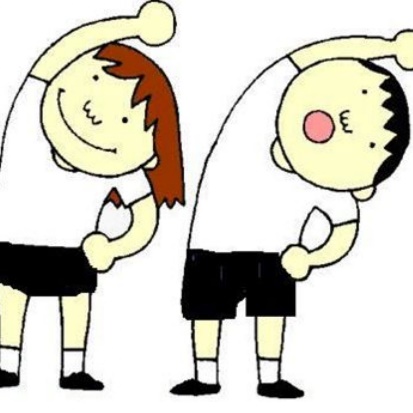 PE is every Thursday and Friday.
A St. Michaels PE kit is required.
St Michael’s Catholic Primary School
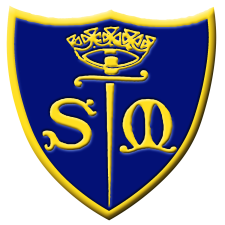 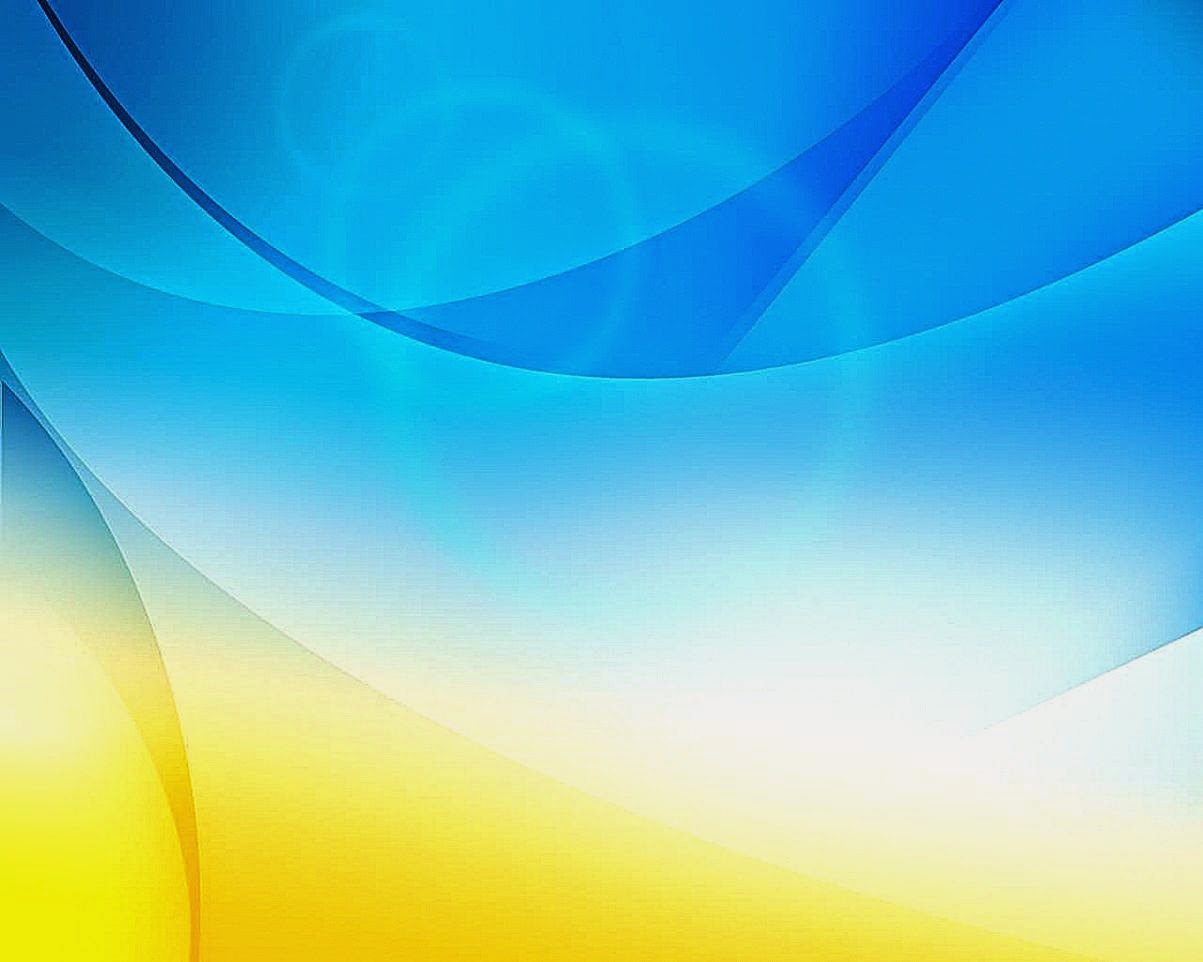 With Jesus we can achieve what we dream and believe
Supporting your child
What you can do to help?
Attendance and Punctuality –  on time and attend school every day. Inform school morning of absence to prevent home visit. 

English – Encourage your child to read for pleasure. Good readers become good writers. Model good grammar/vocabulary. Learning weekly spellings.

Maths - Basic skills – Times tables (All). Calculations - (All operations) Teach your child the time. 

Ensure school has up to date contact details – should be contactable at all times

Download school app – click on link in text invite from St Michael’s and follow instructions
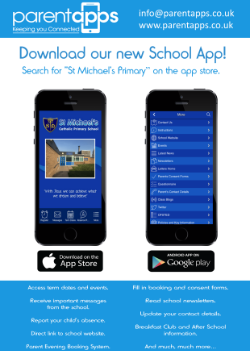 St Michael’s Catholic Primary School
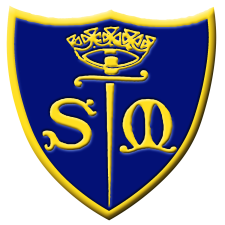 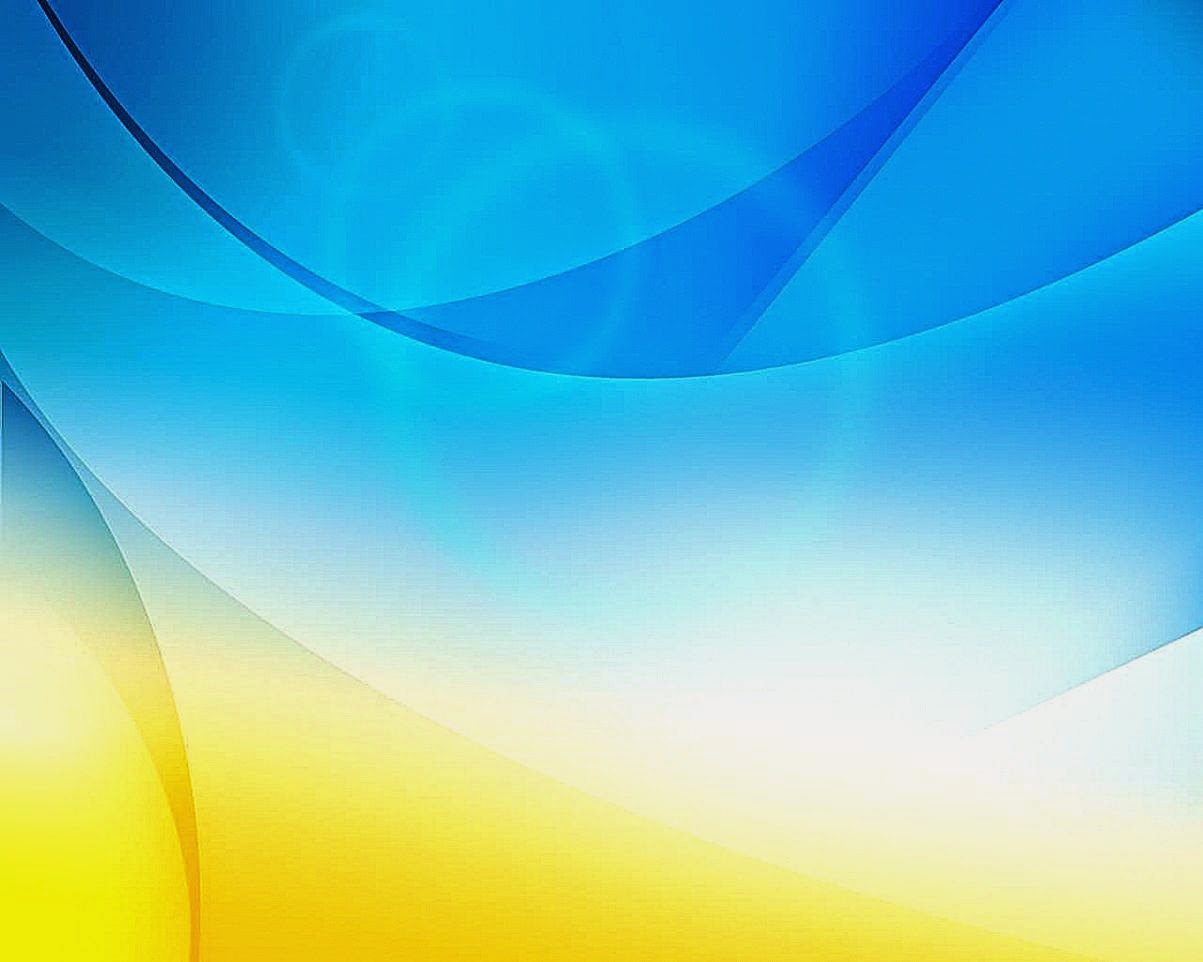 Special Educational Needsand Disability- SEND/SEN
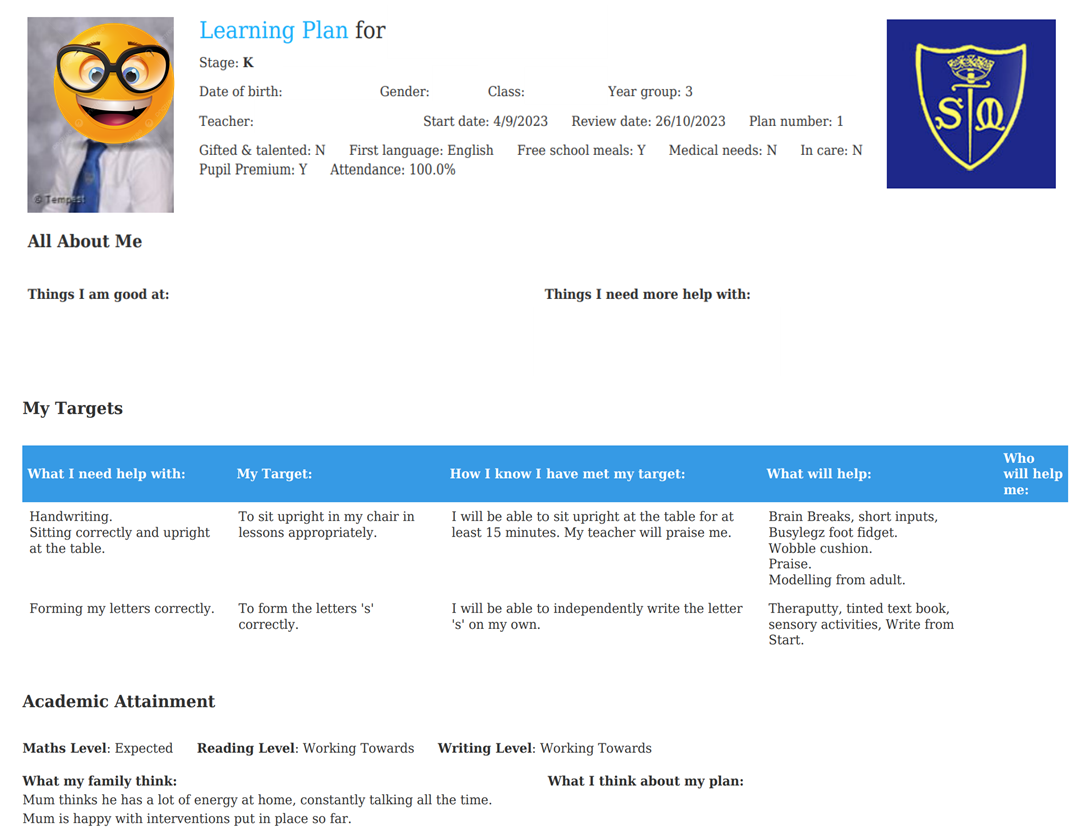 Learning Plan
Mrs Reilly: SENCo
Sometimes our children require additional or different support to that of their peers.  When this happens school will use a graduated approach to implement support, which is overseen by Mrs Reilly. 

Most of the time we can use high quality teaching approaches to help your child, but on other occasions it may require something more than this for example an intervention, additional or specialised resources or even specialist support from an outreach service like seedlings, speech and language or an educational psychologist.  

When a child is receiving additional or different support from school, they will be added to the SEND register and you will receive learning plans before parents evening, showing the child’s targets they are working towards and what extra provisions they are receiving from school to support them.
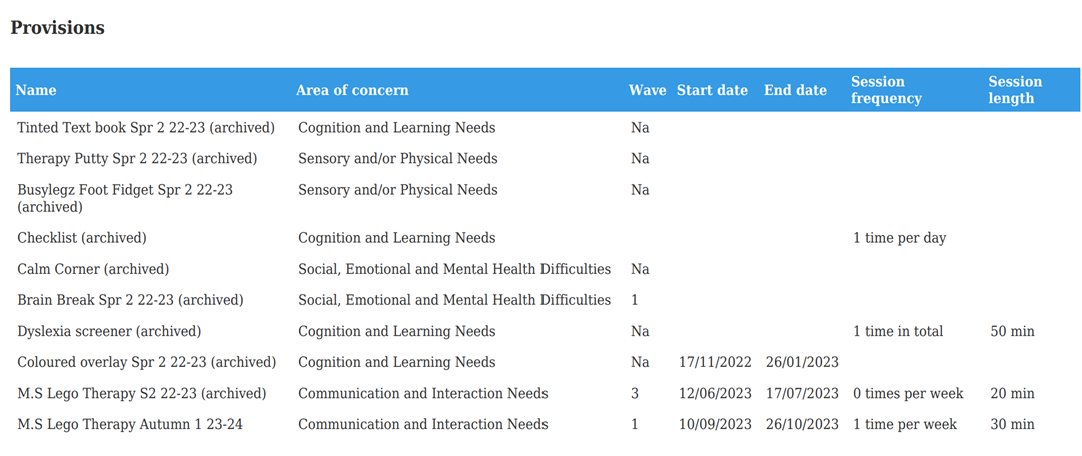 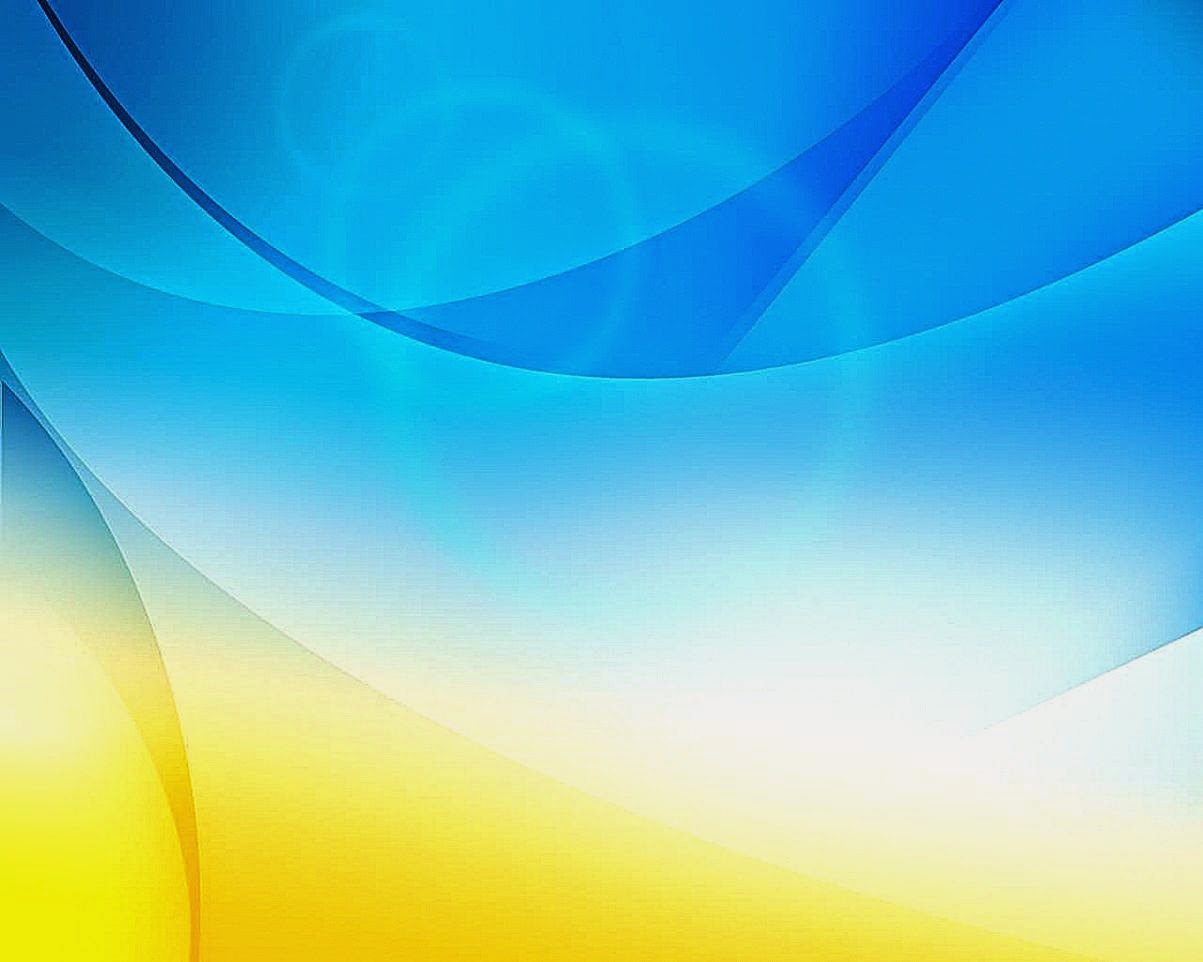 I think my child may require a diagnosis
While not all children on the SEND register will require a diagnosis, some may and Mrs Reilly will support you to get the necessary assessments to get you the help you require for your child.
If you are worried or need a little extra help:

Speak to the class teacher and share your concerns:
They will share what they see in class 
Take some additional information from you around your concerns

You may be directed to meet with Mrs Reilly who can support with:
Specialist support, advice 
Request assessments for external services: OT, Speech and Language, School Nurse etc.
Signposting to other external providers
Seek parental support for you
Help with issues such as toileting, independence, diet, behaviour, communication, social interactions etc.
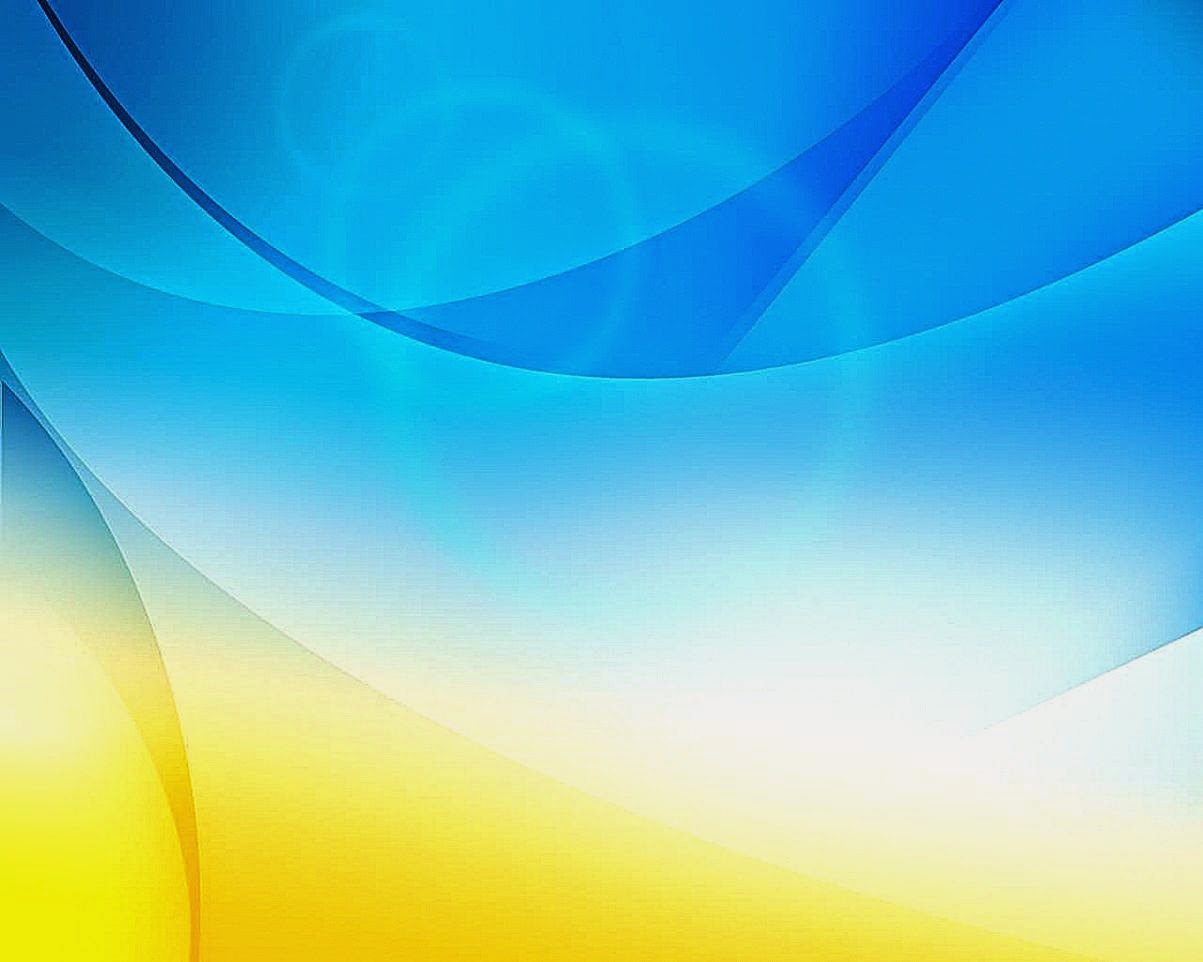 With Jesus we can achieve what we dream and believe
Communication
School App
Used regularly – click on link in text invite from St Michael’s and follow instructions.
Call into office
if you need 
help or have not
received a text
Newsletter
Sent out on app and available on school website
Website/Twitter
General information and daily class page updates
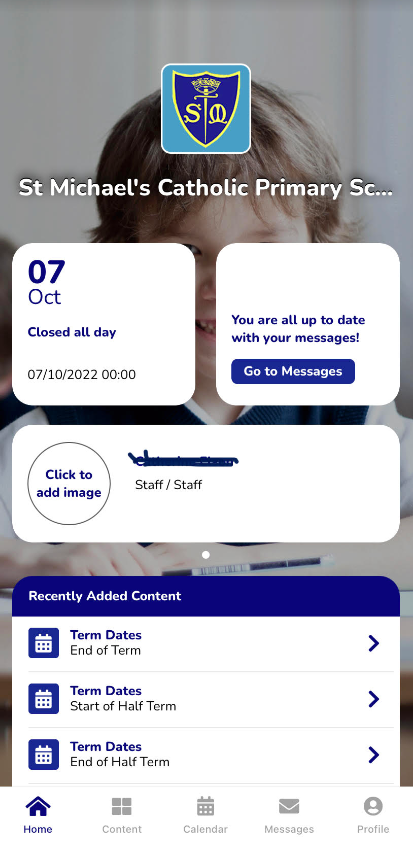 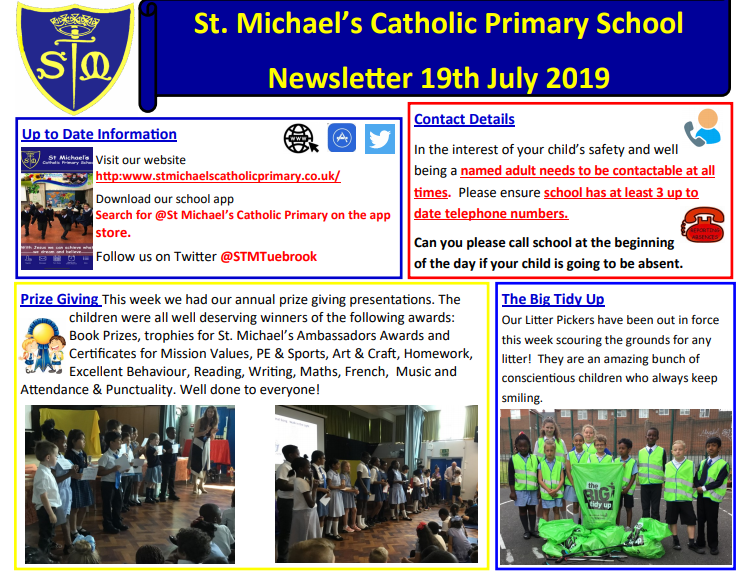 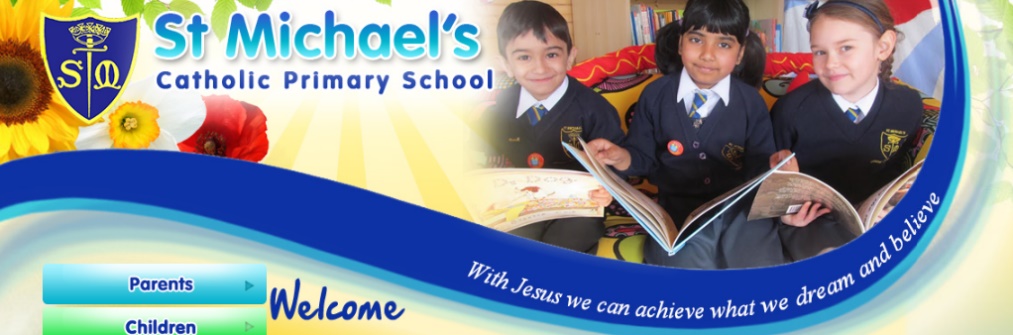 Phone Calls 
School require at least 2 up to date contactable numbers
Face to Face
Staff can make arrangements to meet.
Letters Home
Usually for trips, main 
contact through app.
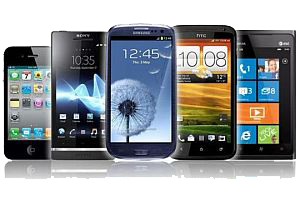 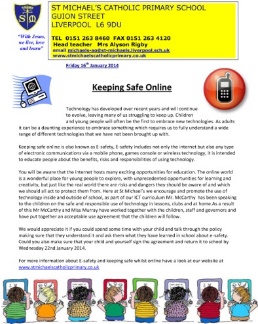 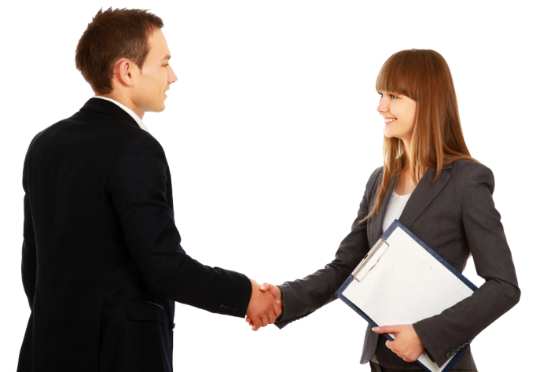 St Michael’s Catholic Primary School
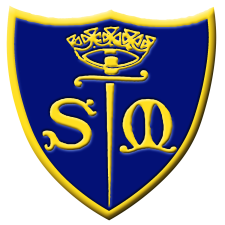 St Michael’s Catholic Primary School
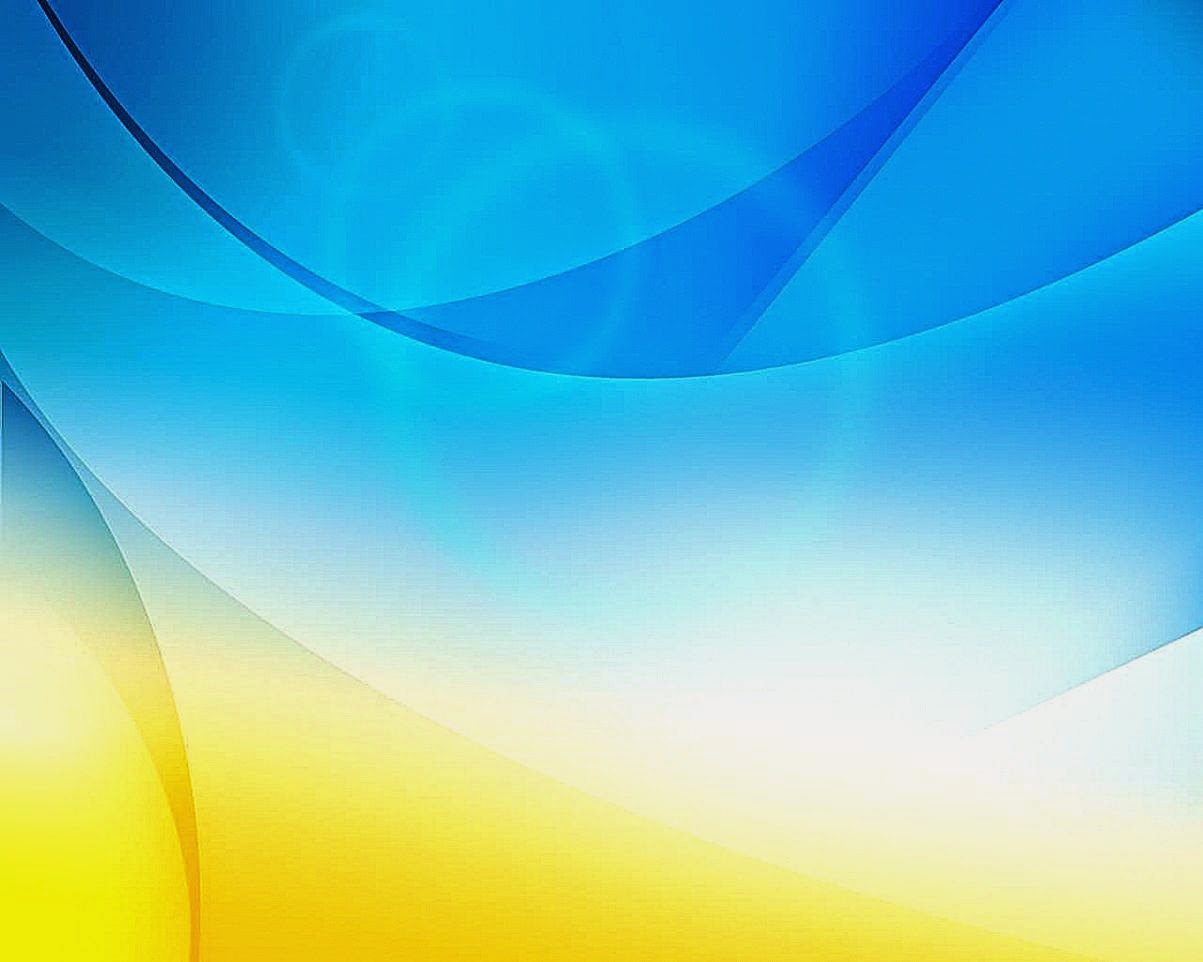 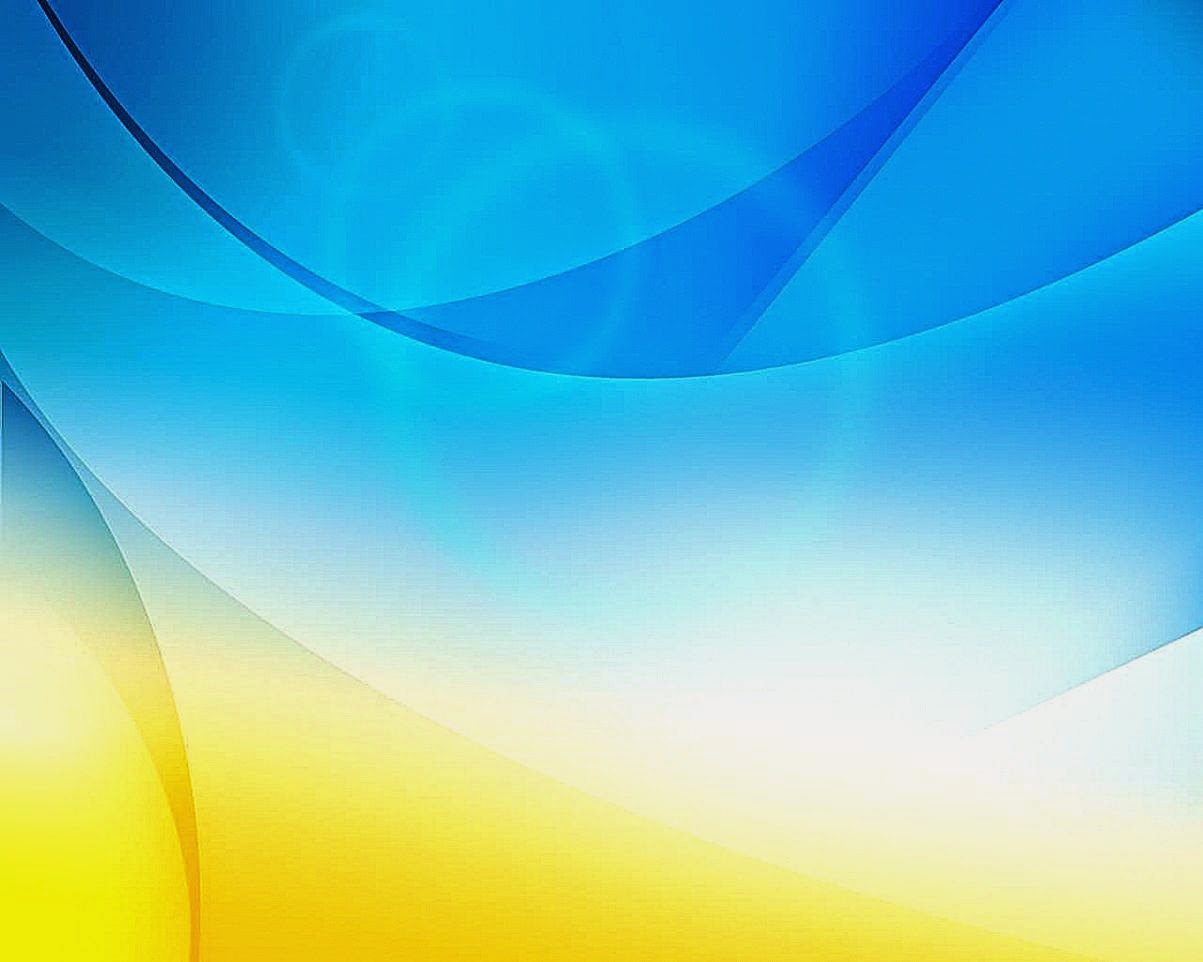 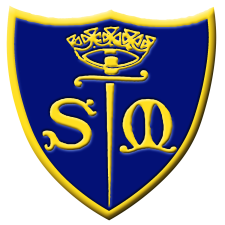 St Michael’s Catholic Primary School
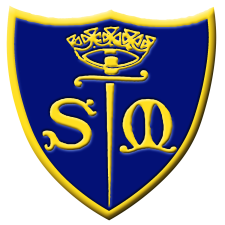 Uniform
Uniform
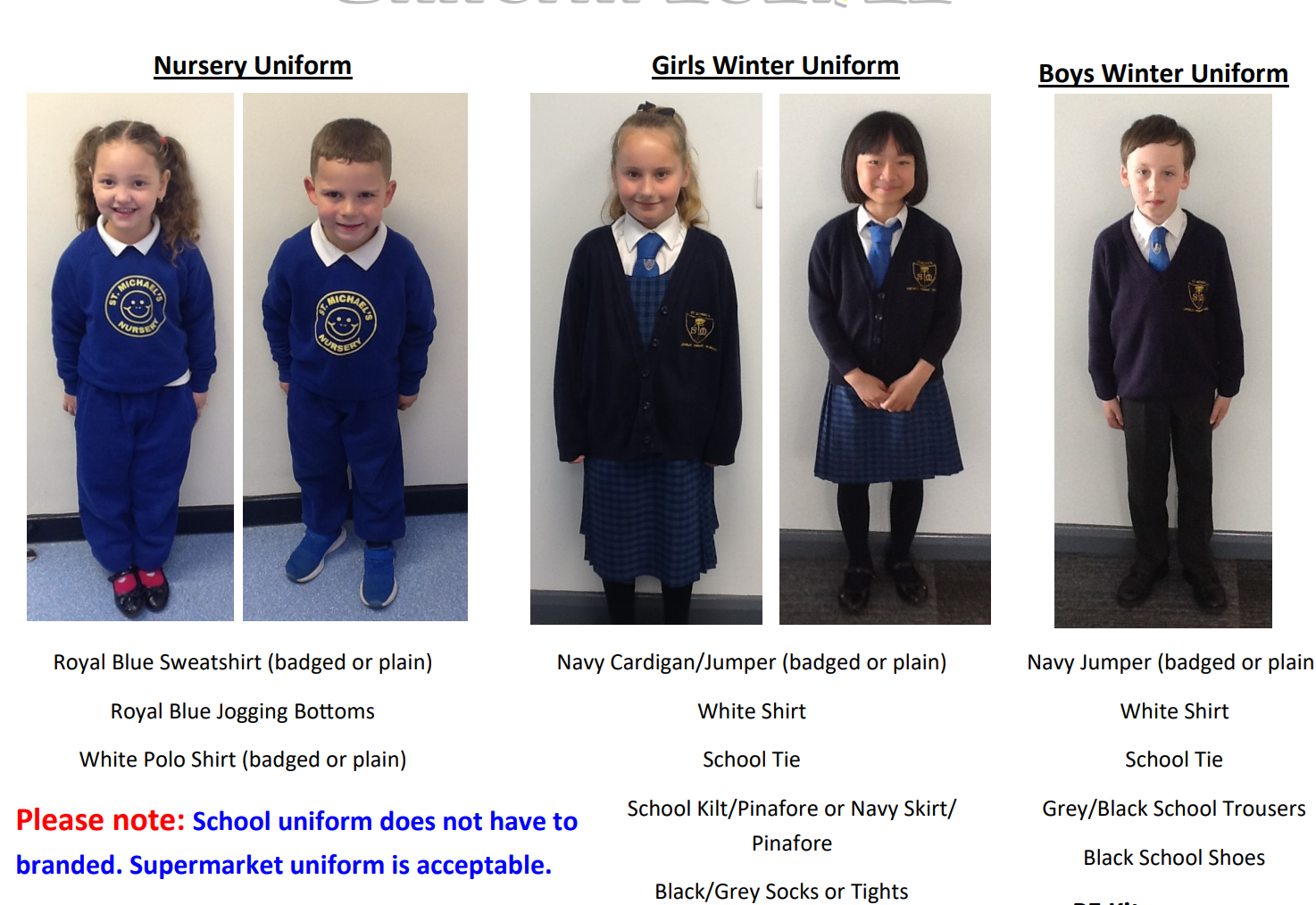 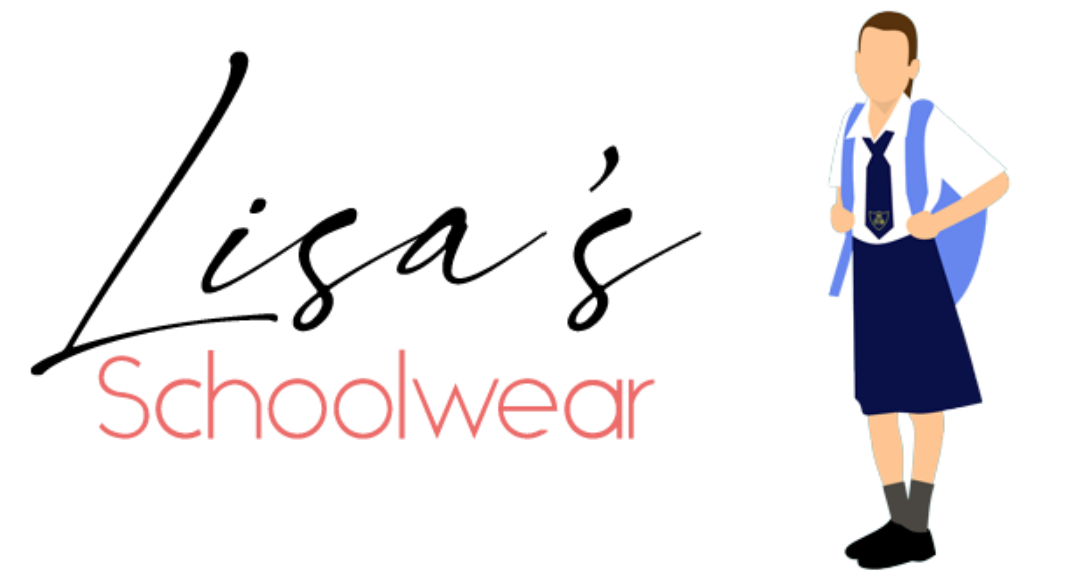 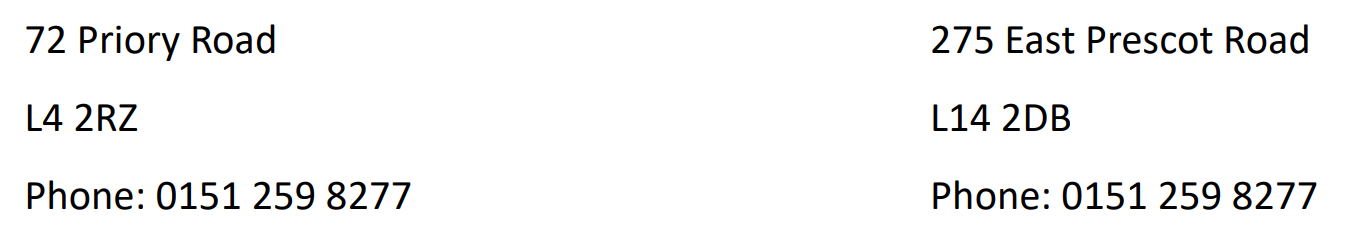 St Michael’s Catholic Primary School
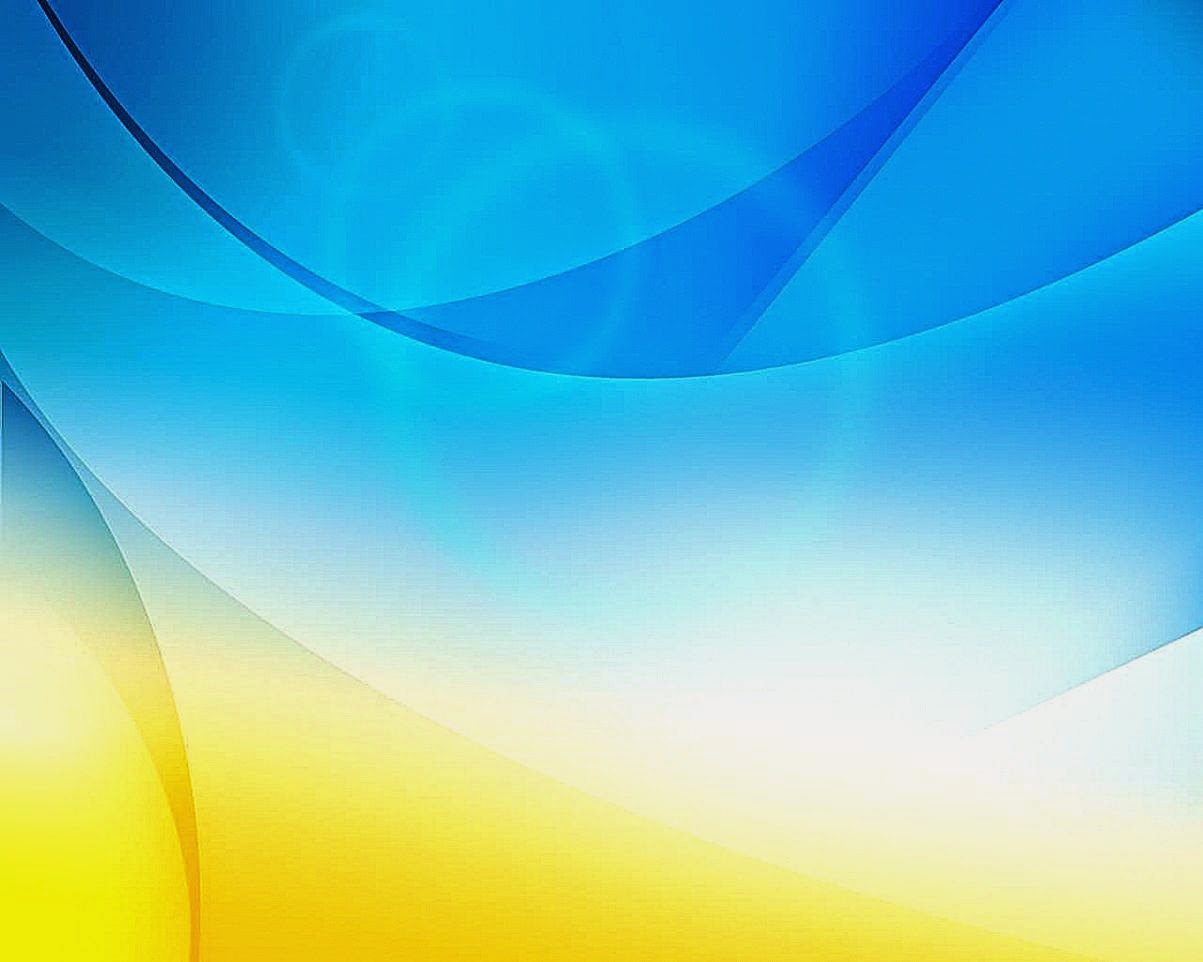 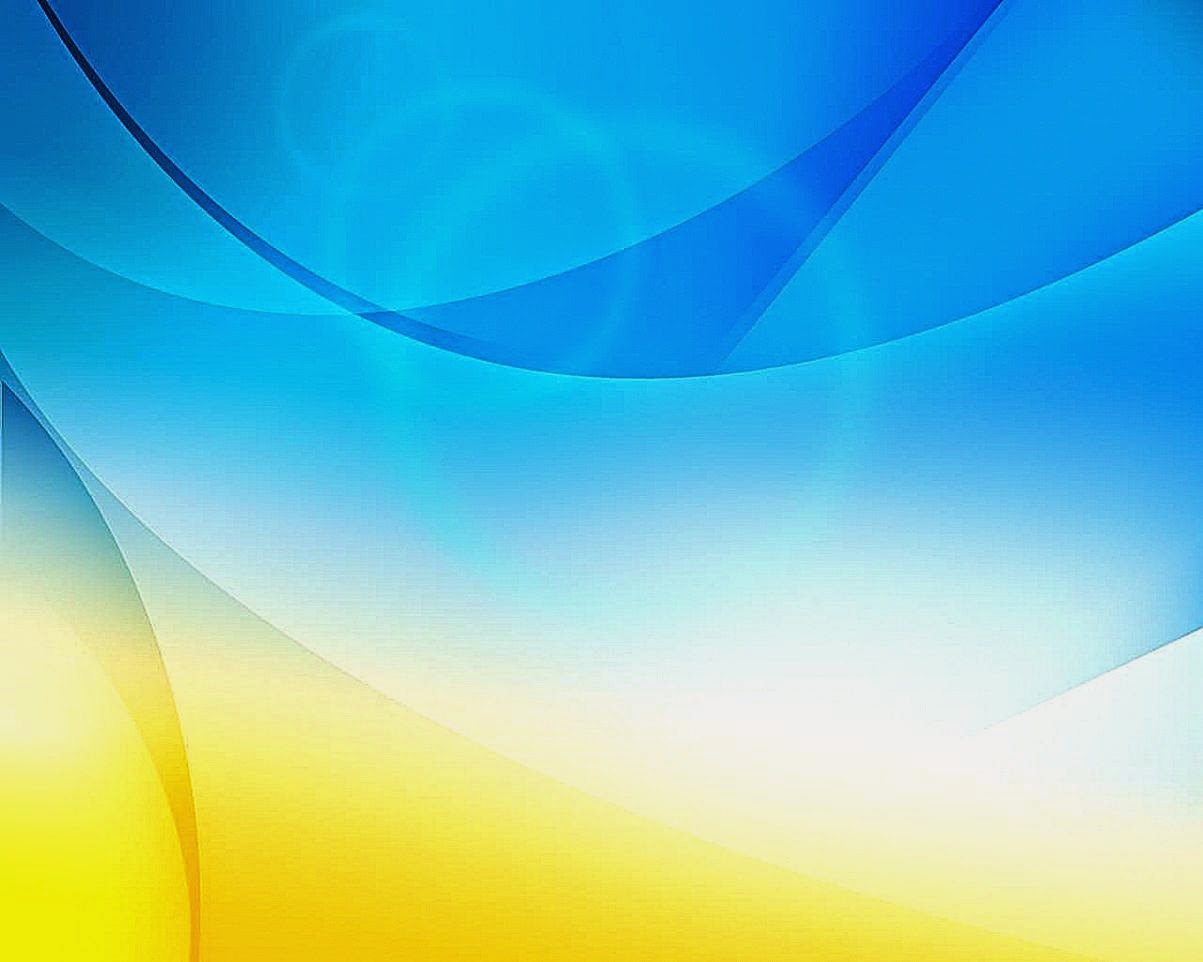 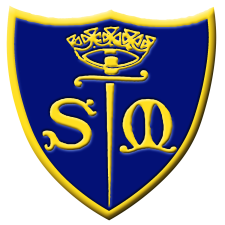 St Michael’s Catholic Primary School
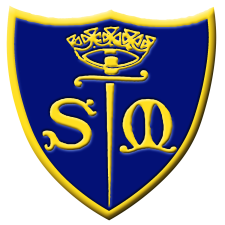 Uniform
Uniform
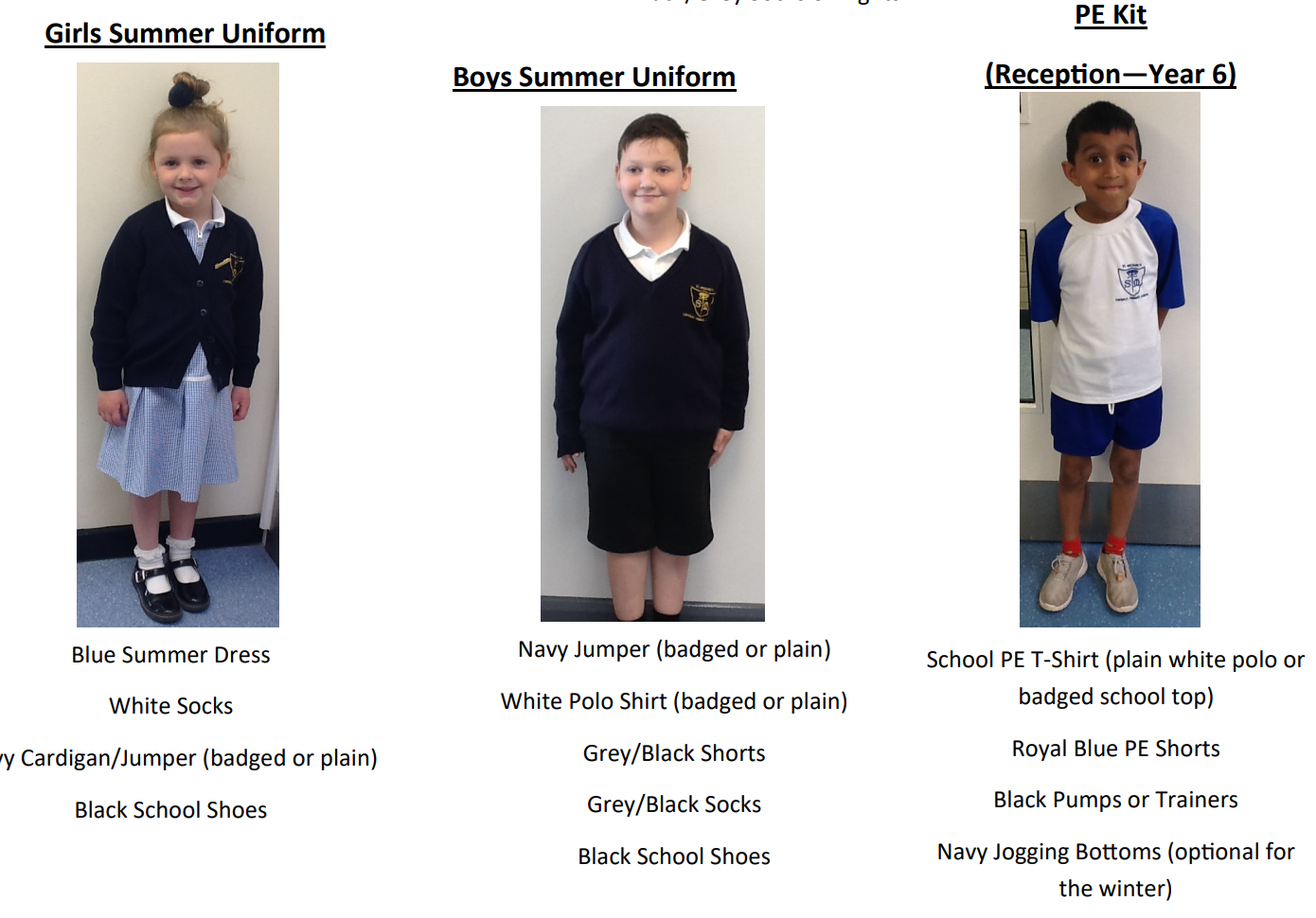 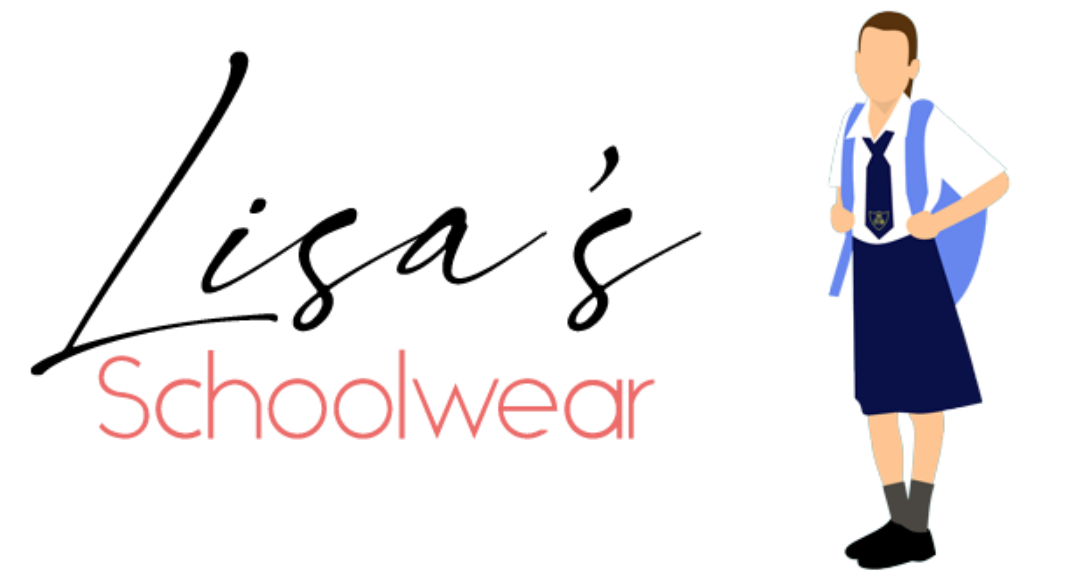 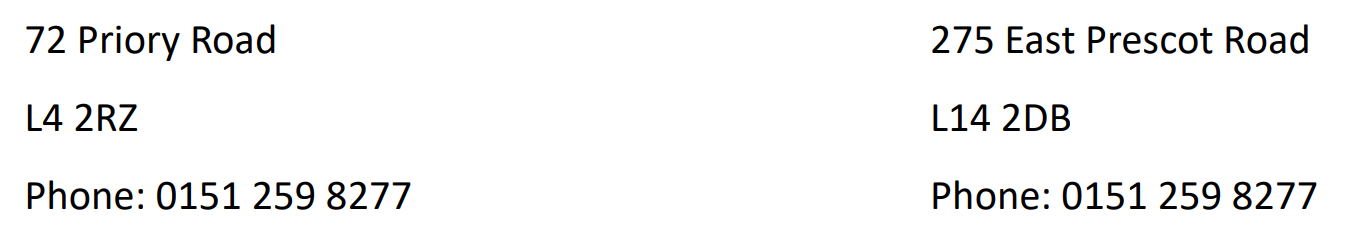 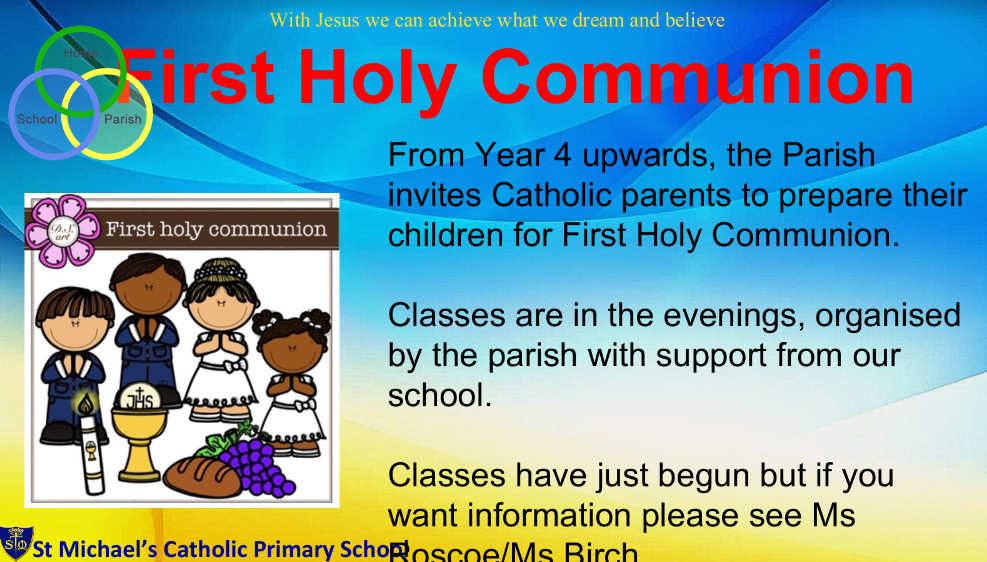 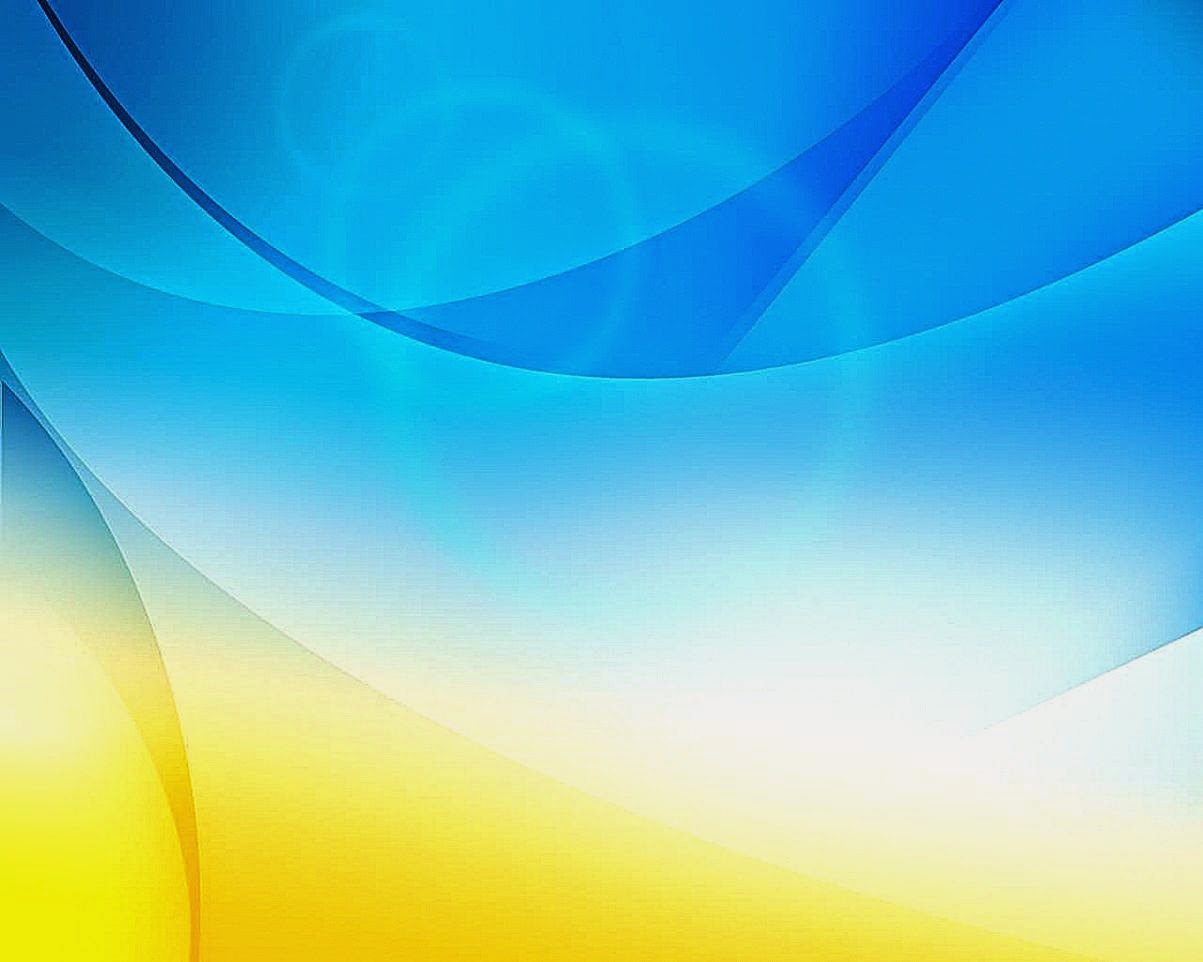 St Michael’s Catholic Primary School
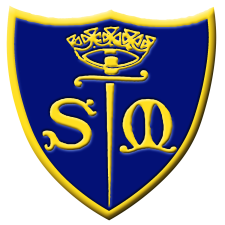 Holidays
During Term Times?
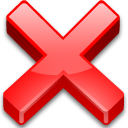 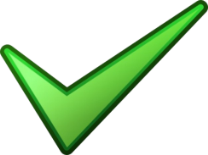 During Half Term and End of Term holidays?
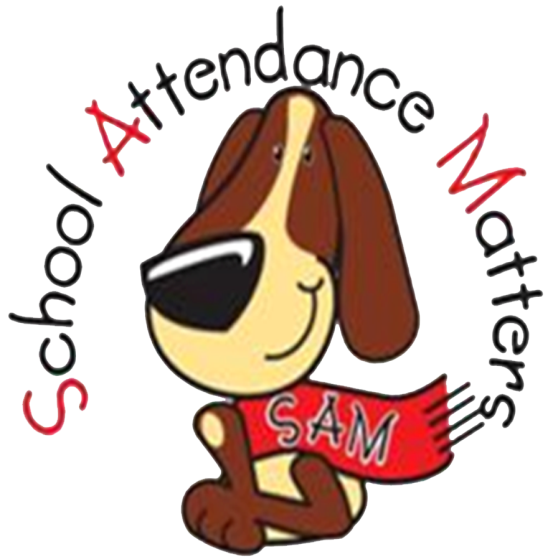 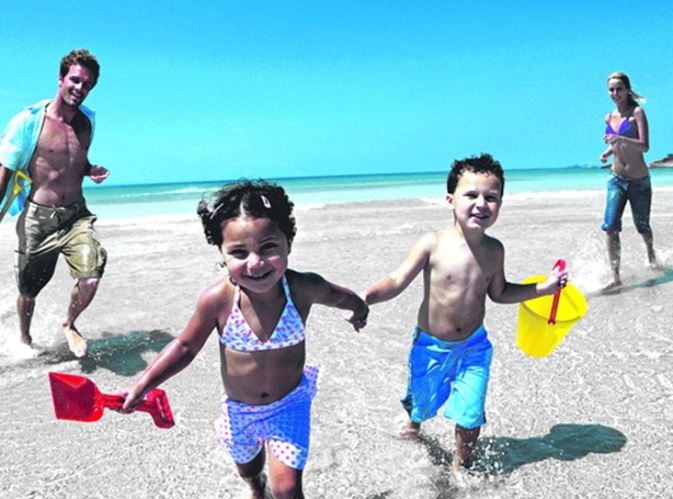 School is Important!
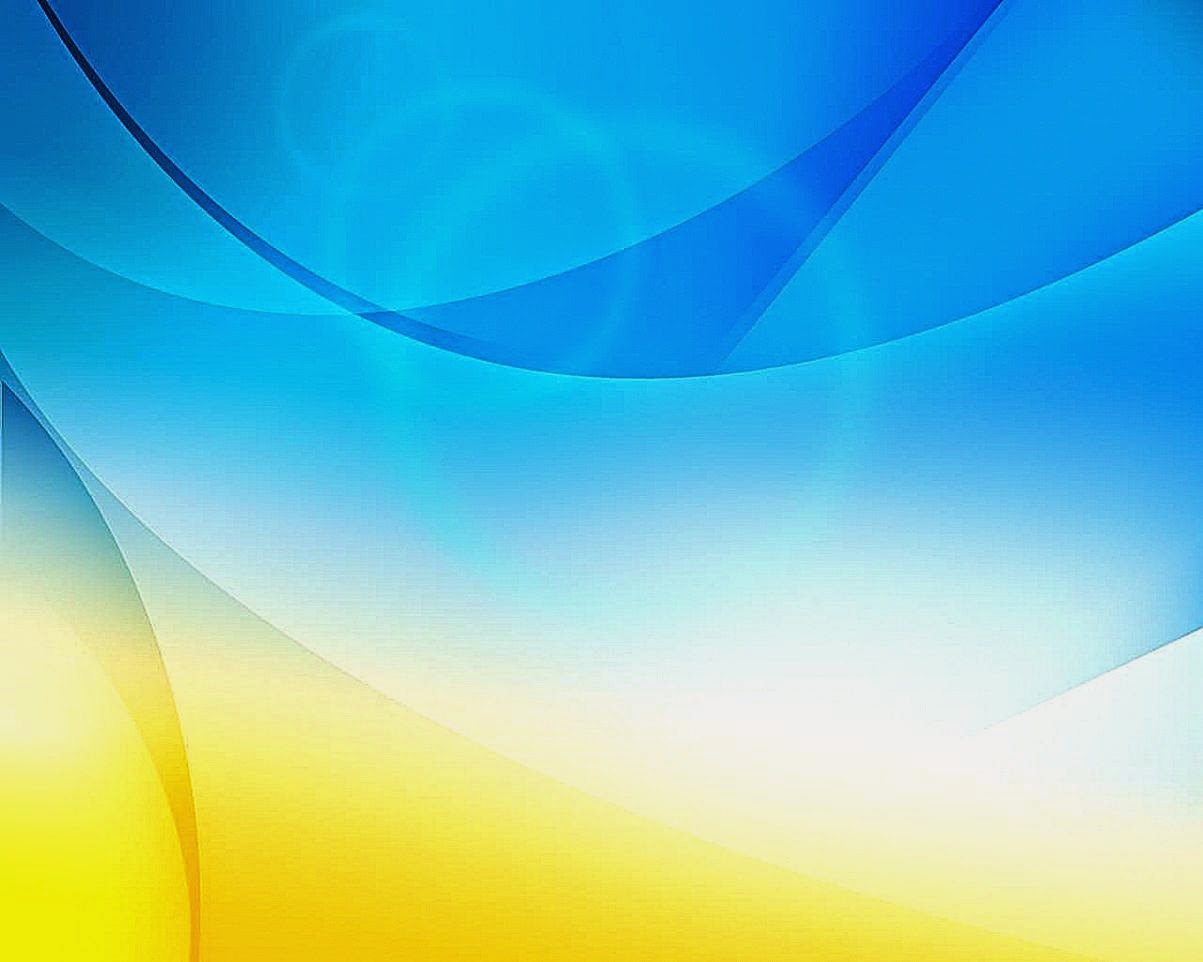 St Michael’s Catholic Primary School
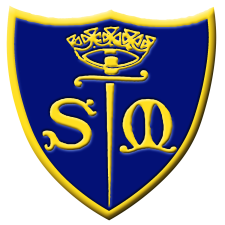 Attendance & Punctuality
Monday
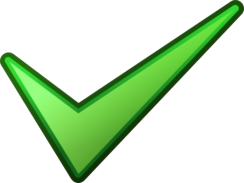 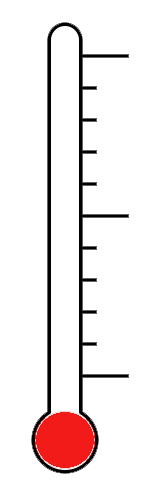 100%
Tuesday
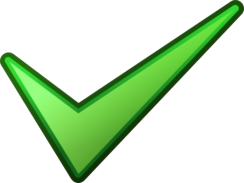 Pupil registration closes at 8:50am
Wednesday
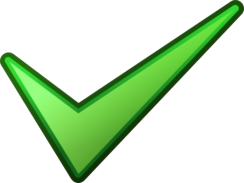 50%
Thursday
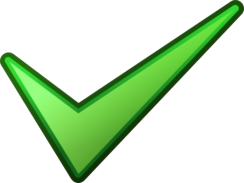 0%
Friday
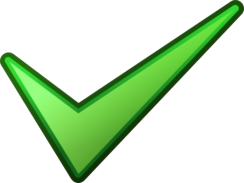 With Jesus we can achieve what we dream and believe
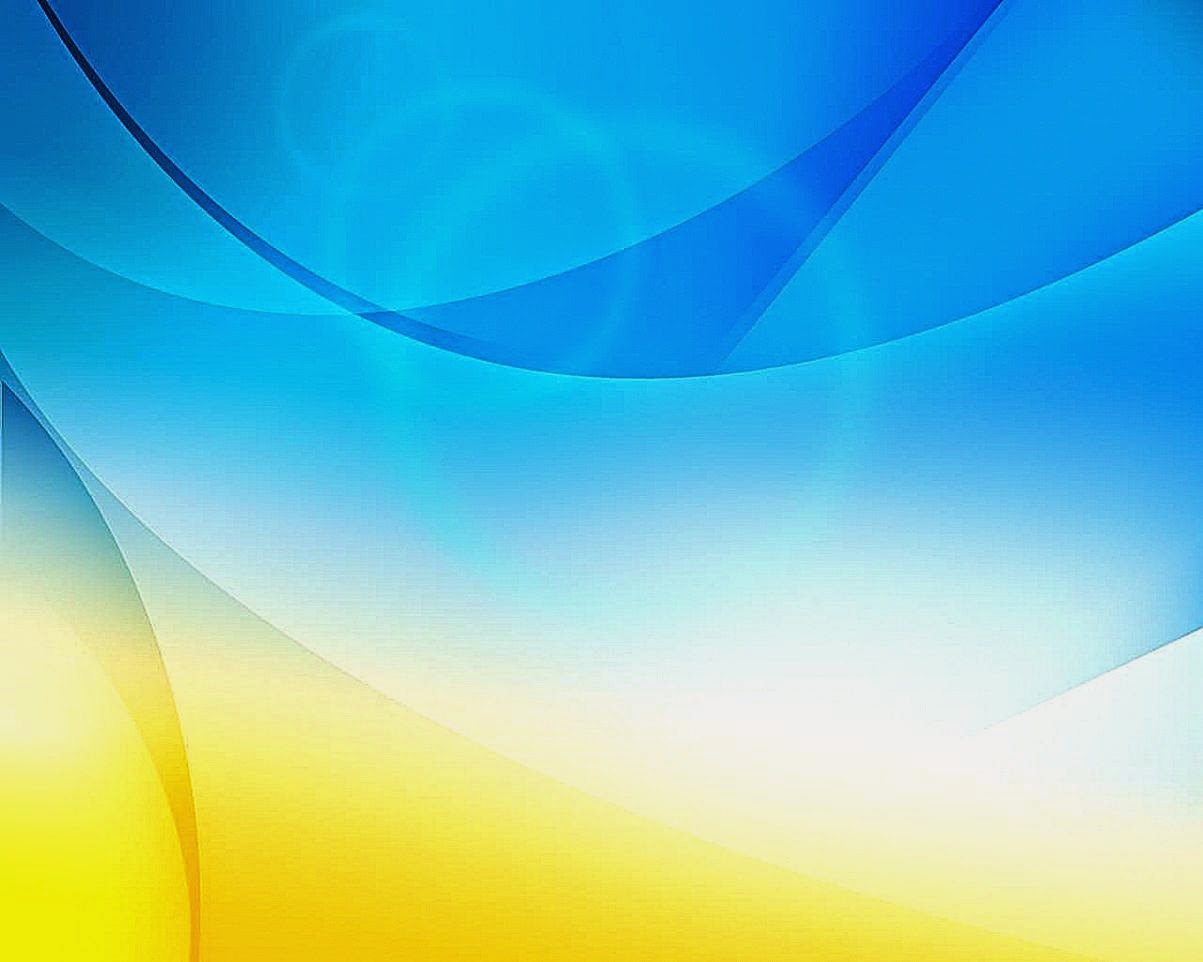 St Michael’s Catholic Primary School
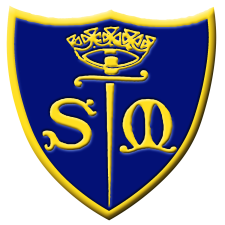 Sickness / Illness
If your child is ill you must let the school know as soon as possible.
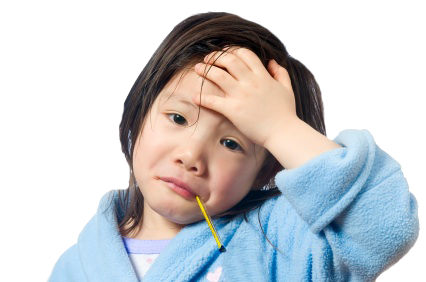 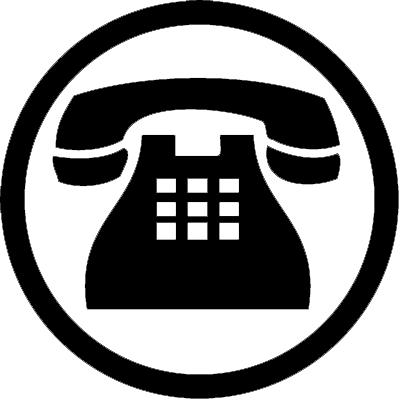 Tel. 0151 263 8460
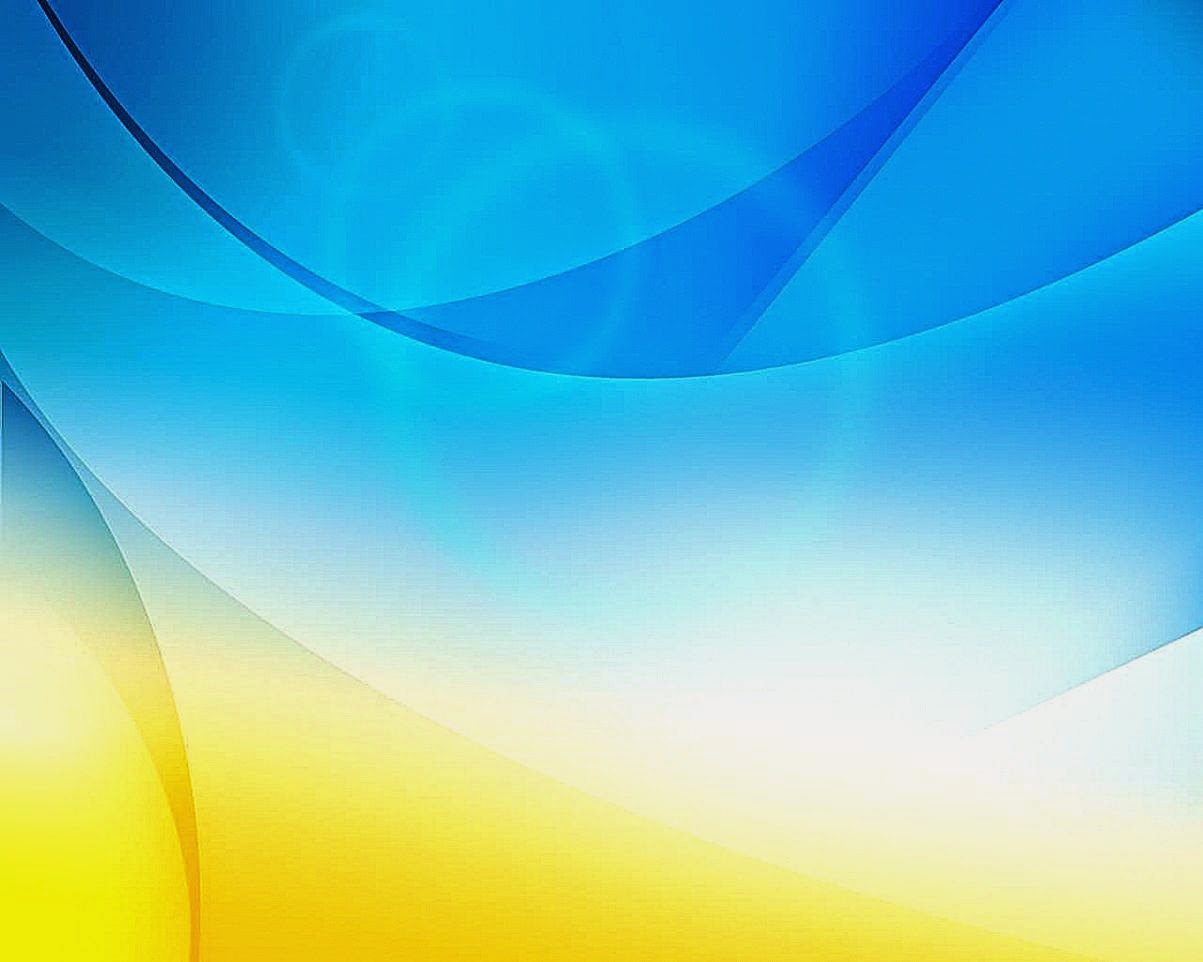 St Michael’s Catholic Primary School
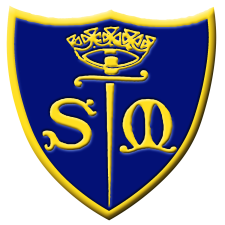 Online Payment System
Access via the school app
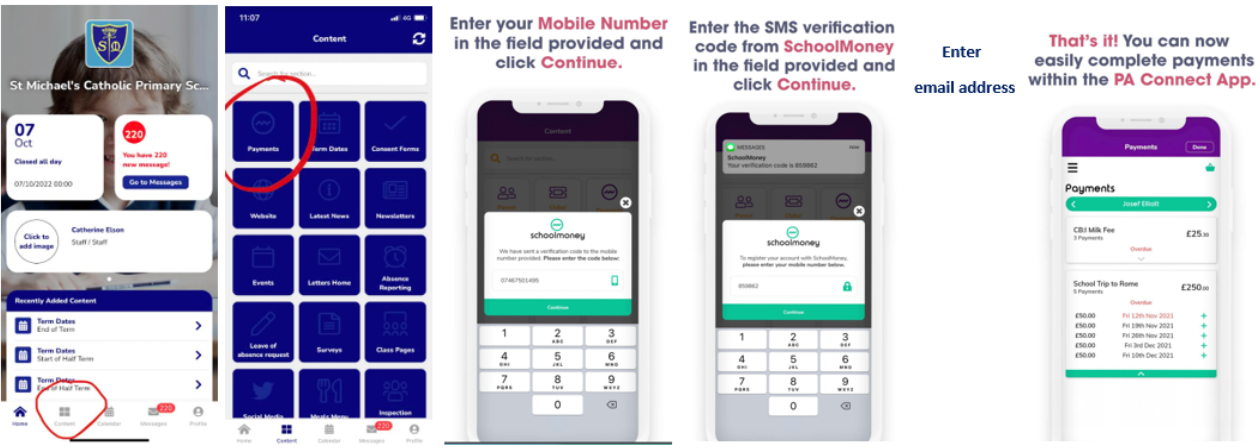 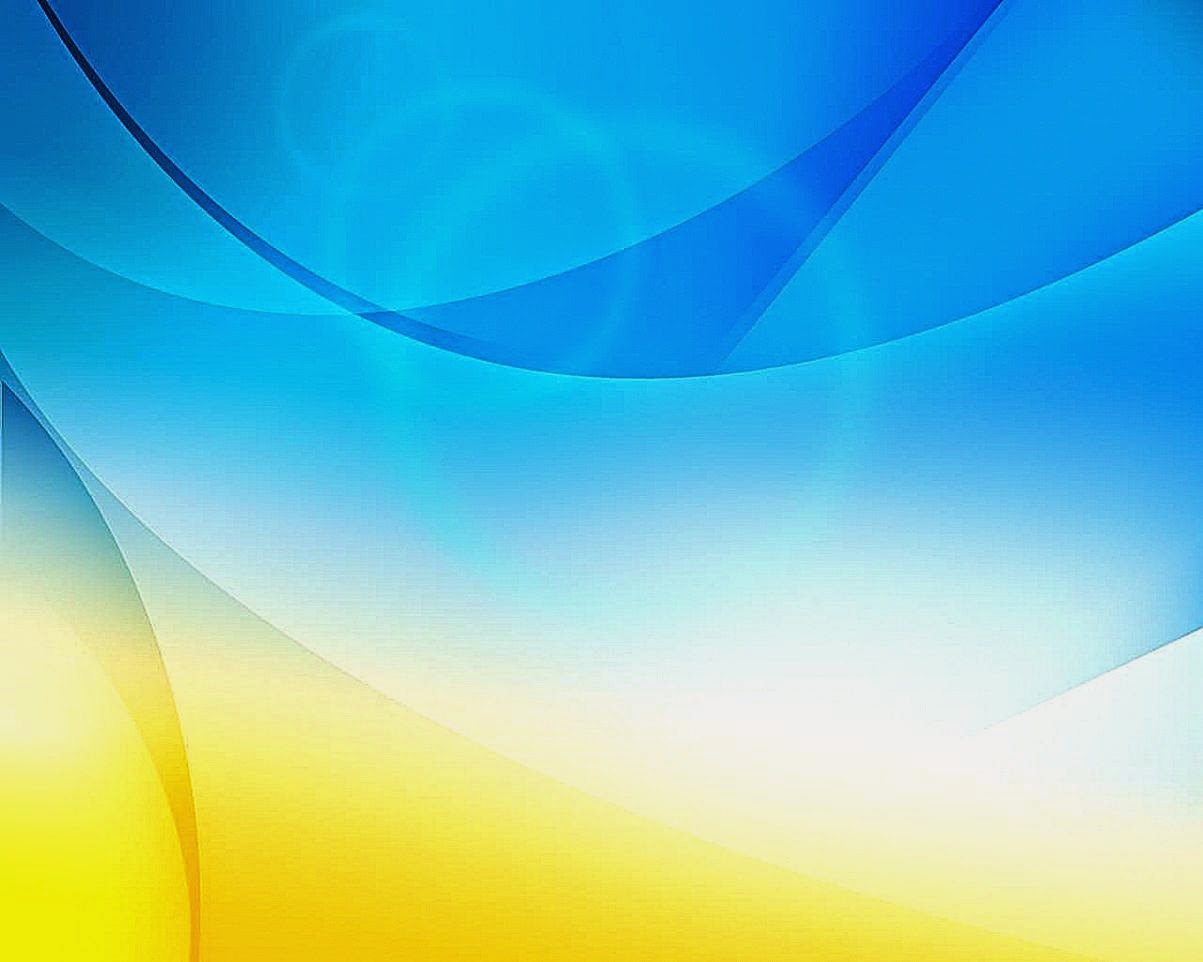 St Michael’s Catholic Primary School
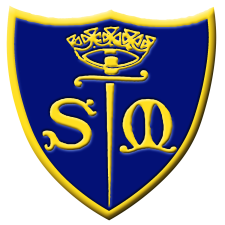 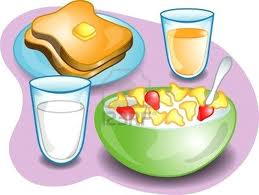 Breakfast Club 
7:45am – start of school day
50p for breakfast – book and pay using online payment system via school app
All welcome
Entry via infant gate

‘Sparkles’ after school club
End of school day – 5:30pm
Book in advance (by midnight the day before) using online payment system via school  £7 full session £4 half session
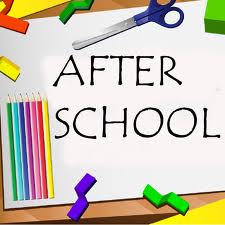 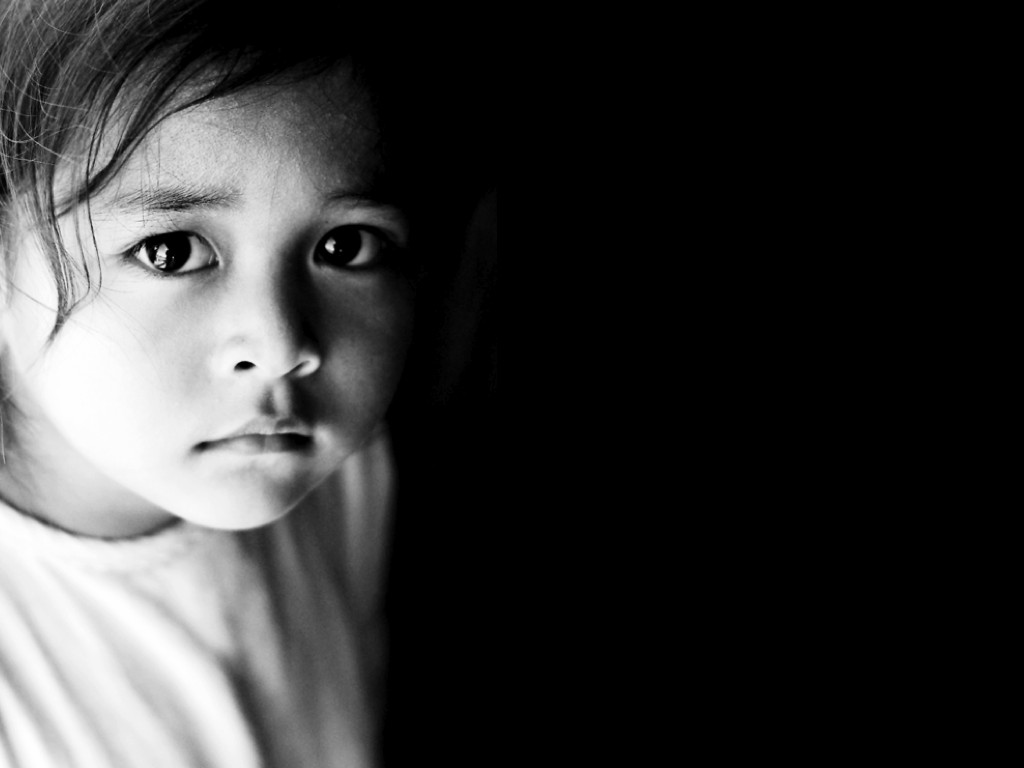 St Michael’s Catholic Primary School
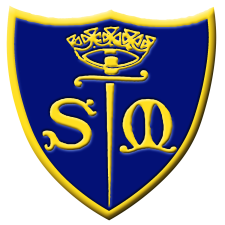 Concerns about your child
Bullying
Unhappy
SEN
Safeguarding
Ms Birch (DSL)
Ms Gordon (DDSL)
With Jesus we can achieve what we dream and believe
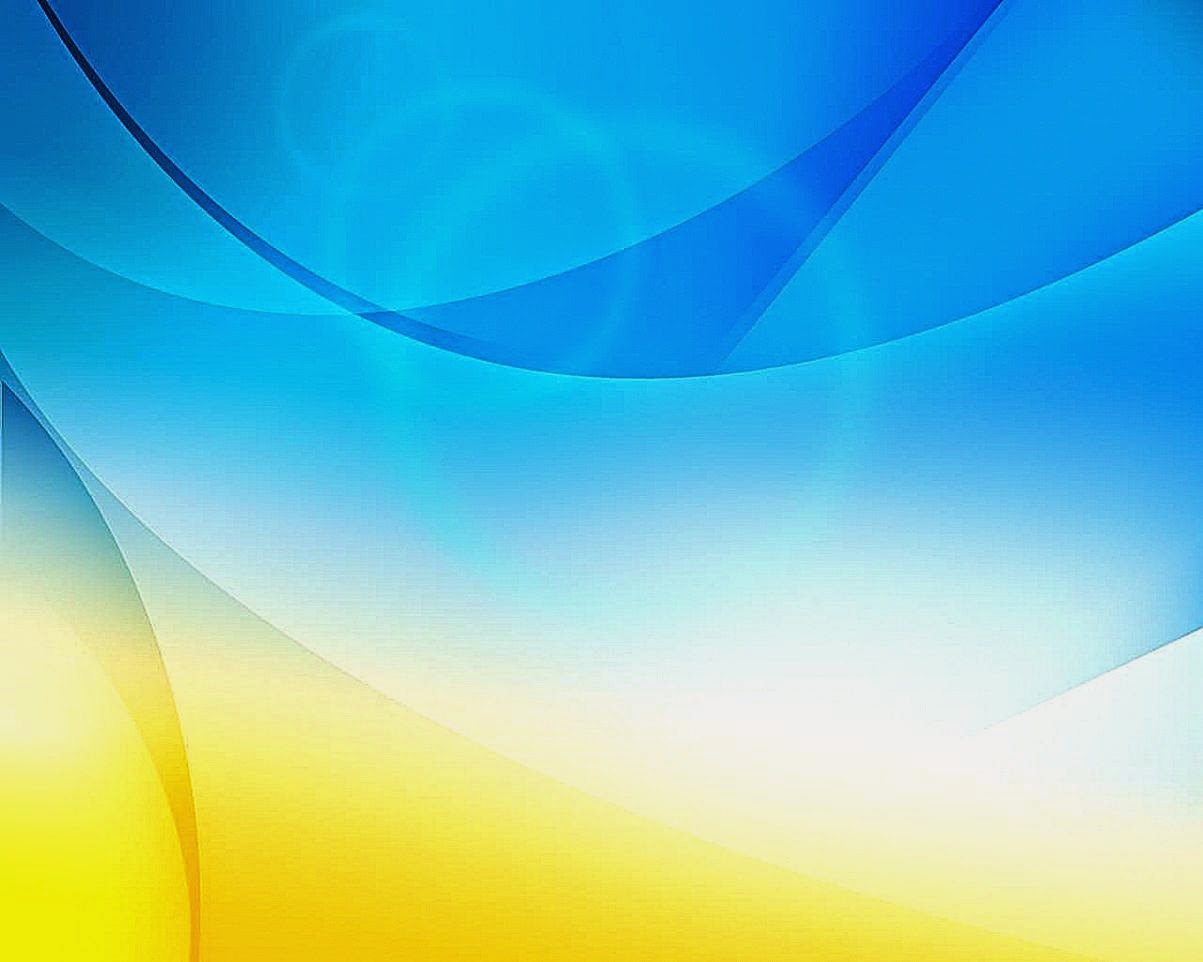 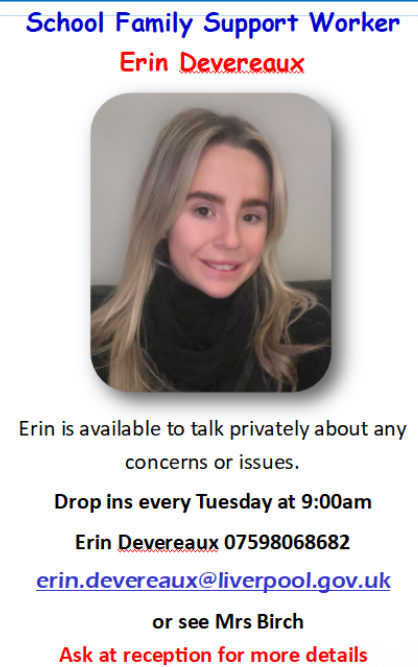 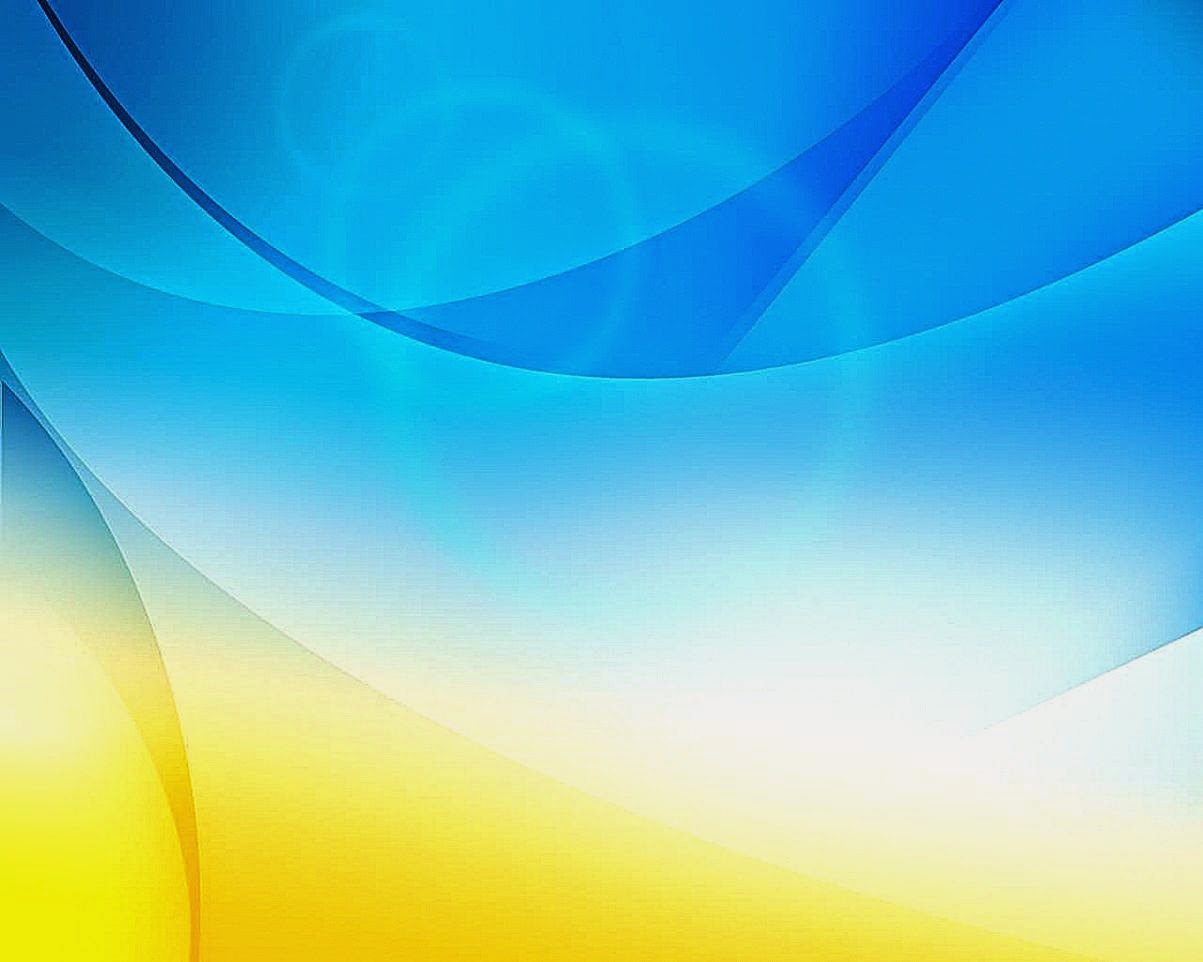 With Jesus we can achieve what we dream and believe
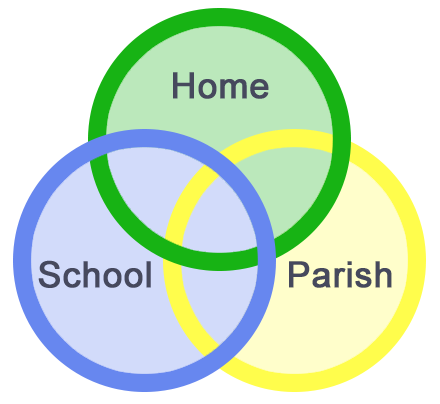 Mass Times
Father Fitz
Sacred Heart Church
Low Hill, L7 8TN

Sundays 6.30pm
St Michael’s Church
West Derby Road, L6 5EH

Sundays 10.30am
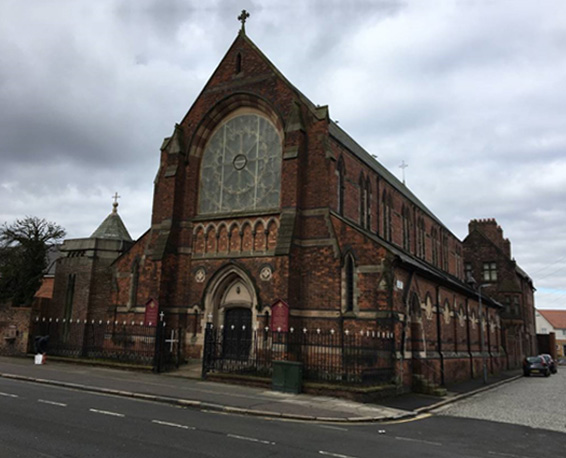 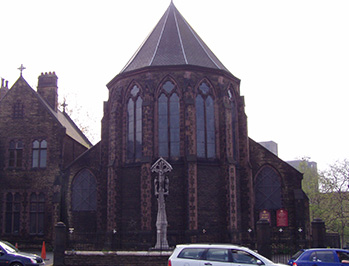 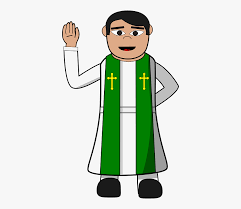 St Michael’s Catholic Primary School
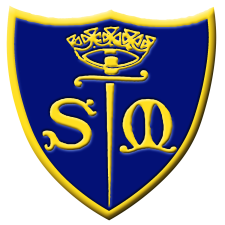 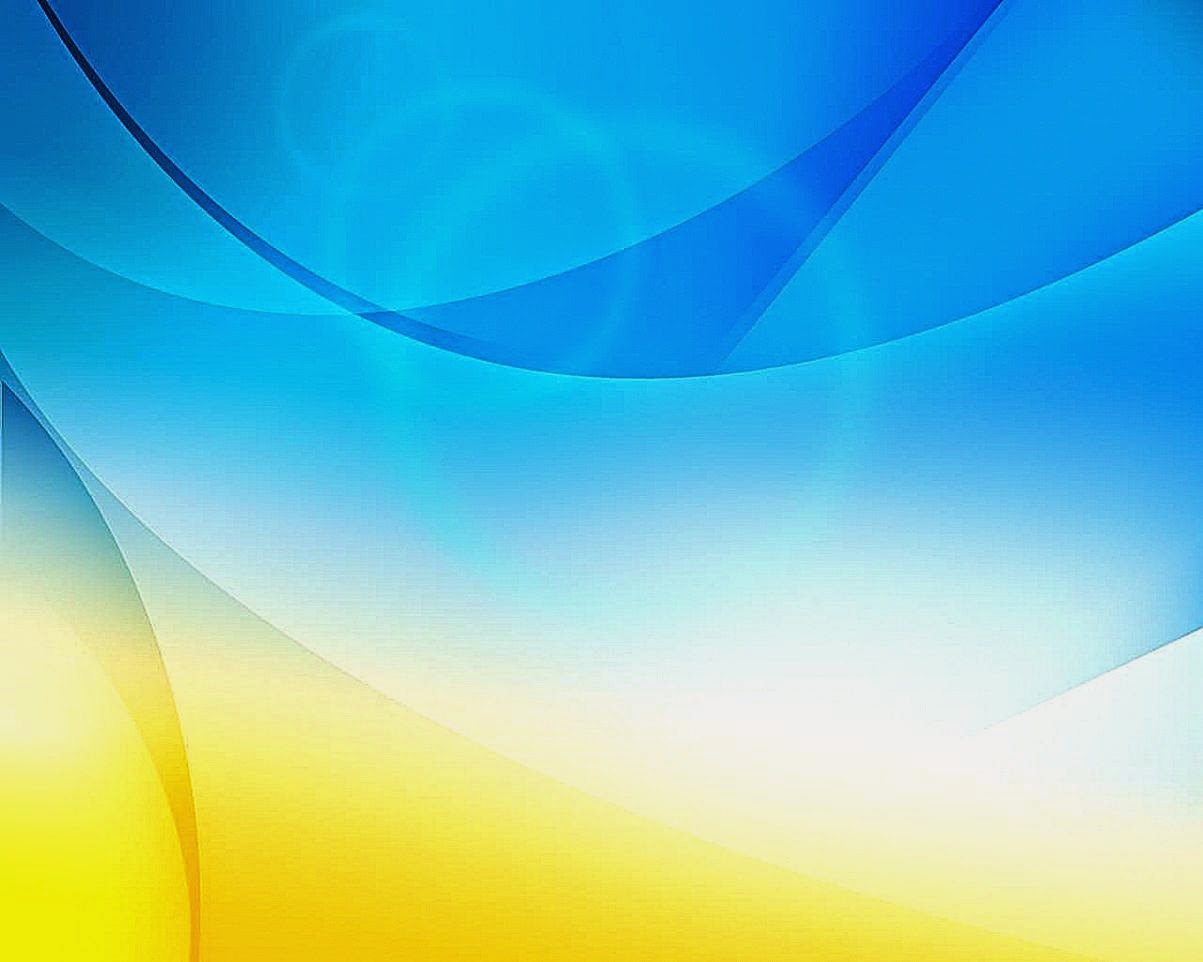 With Jesus we can achieve what we dream and believe
Baptism
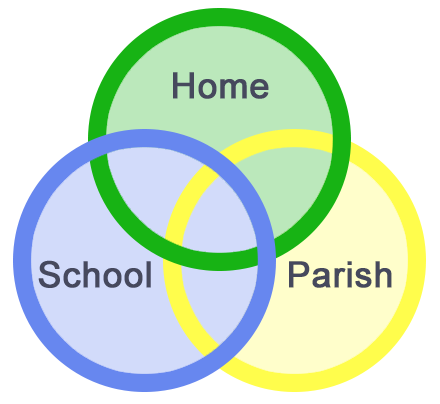 Before preparing for First Holy Communion in Year 4, Catholic children must be Baptised (Christened).

If you would like your child to be Baptised, just speak to Fr Fitz after any Mass at St Michael’s Church or Sacred Heart Church.
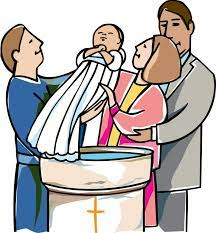 St Michael’s Catholic Primary School
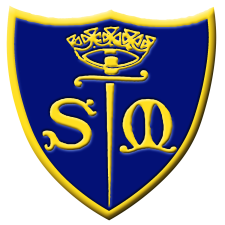 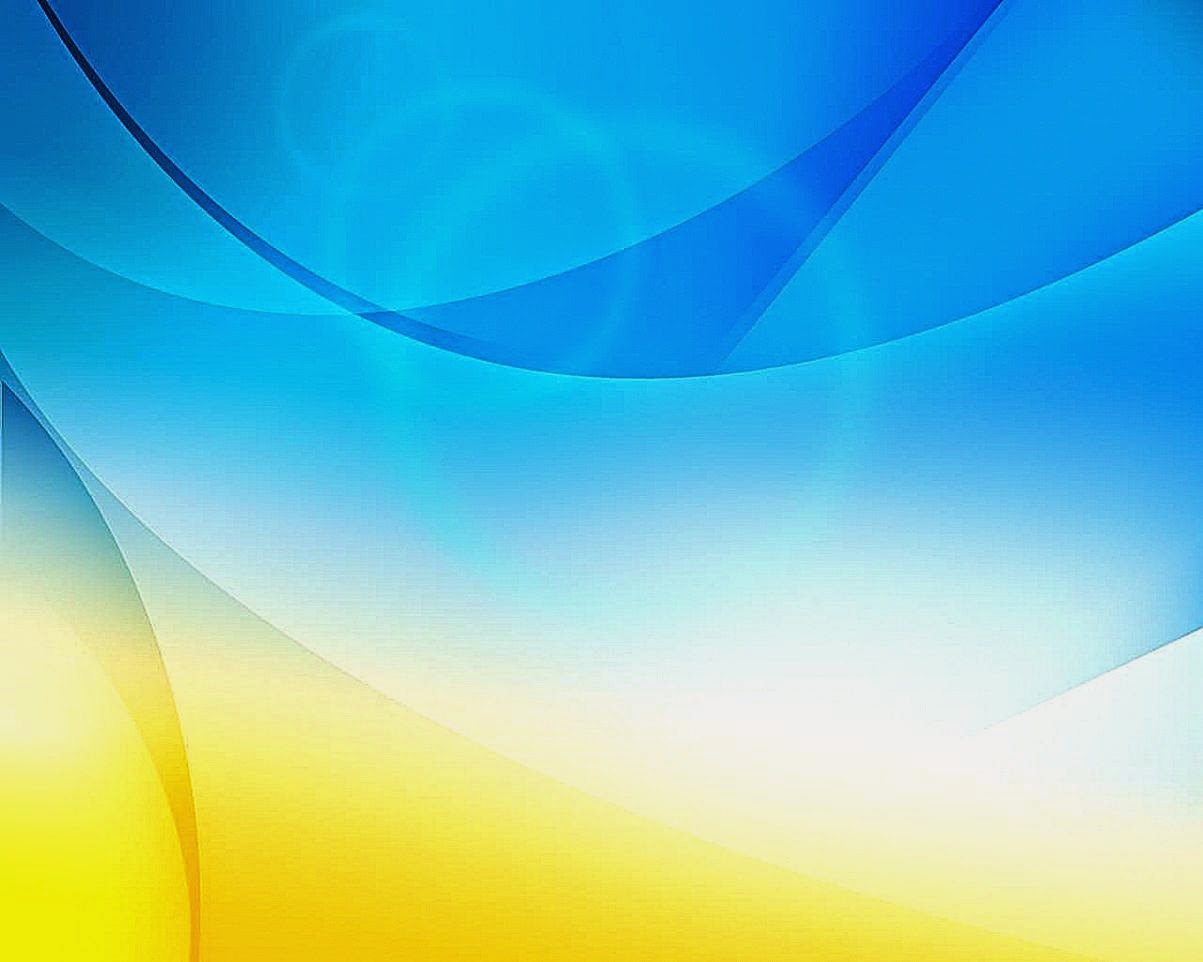 CHET MEETING


Monday @ 2:45pm
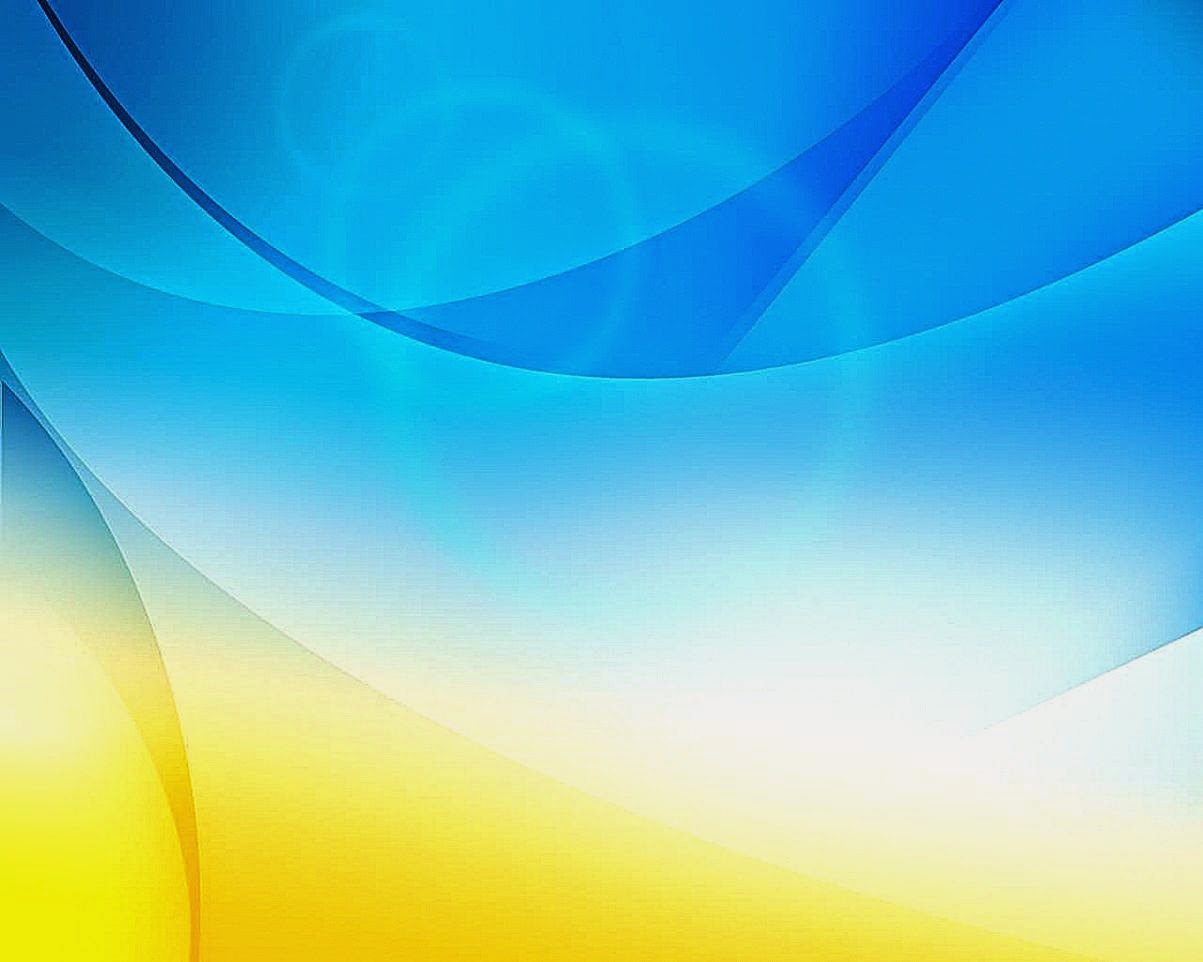 With Jesus we can achieve what we dream and believe
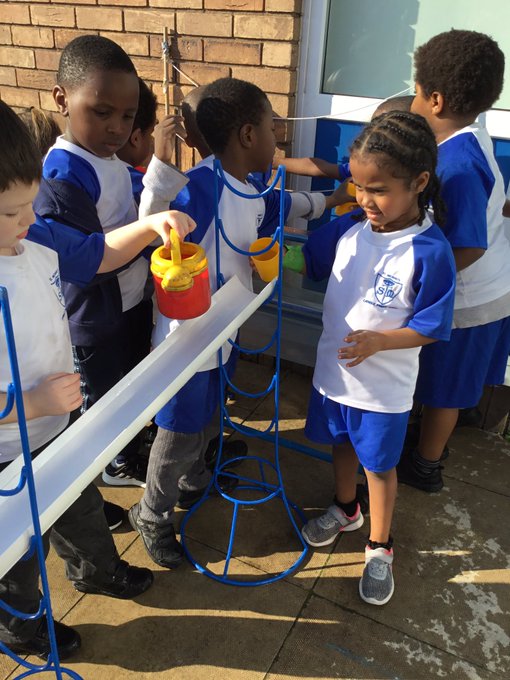 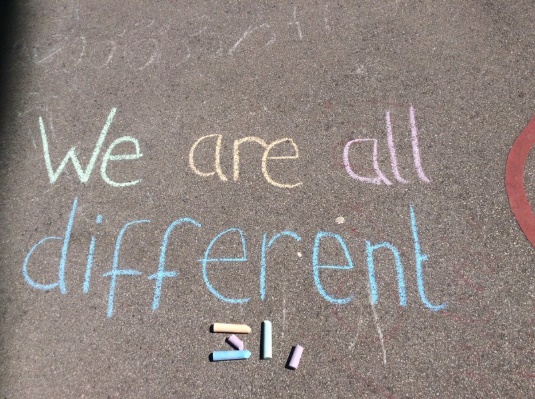 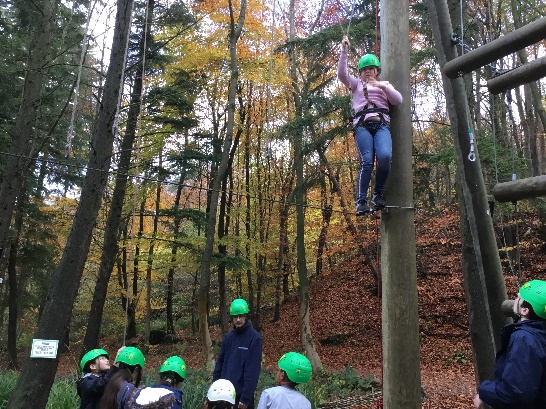 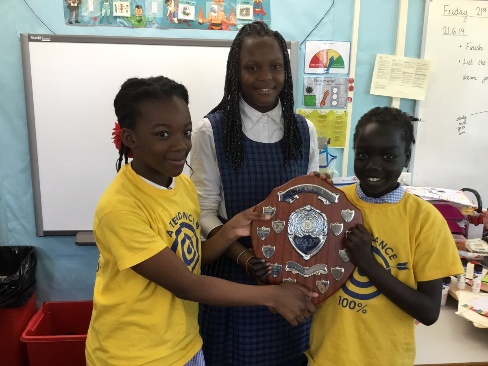 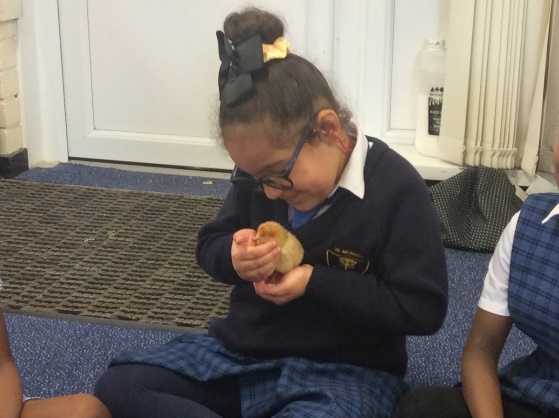 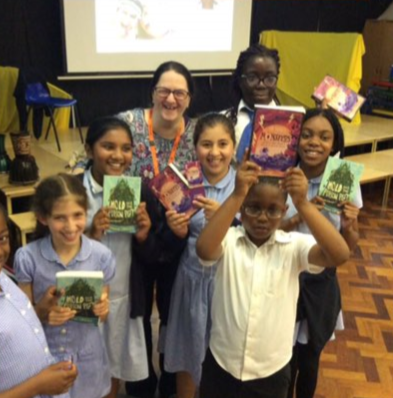 Thank you!
Any questions?
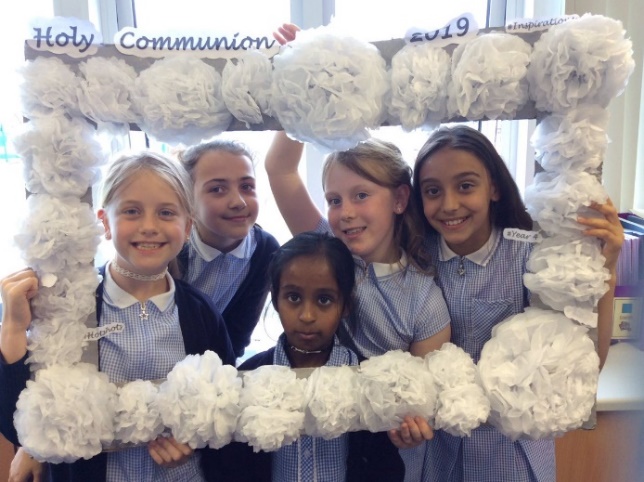 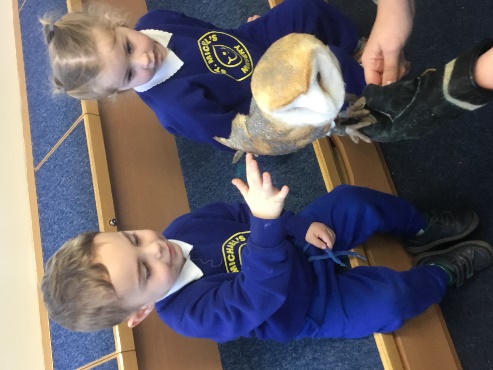 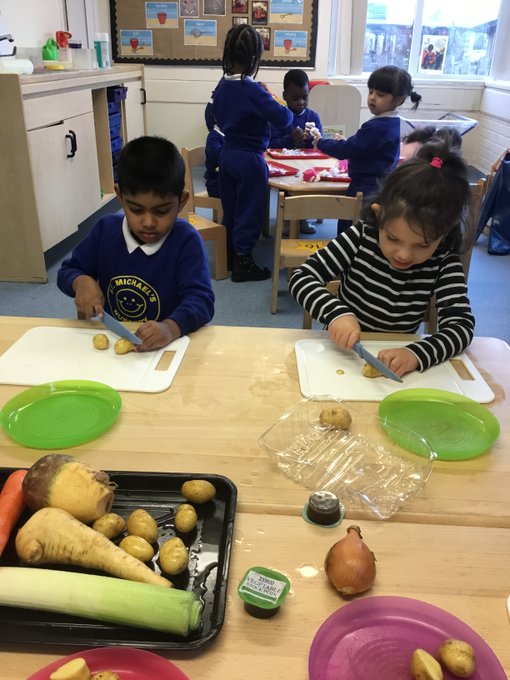 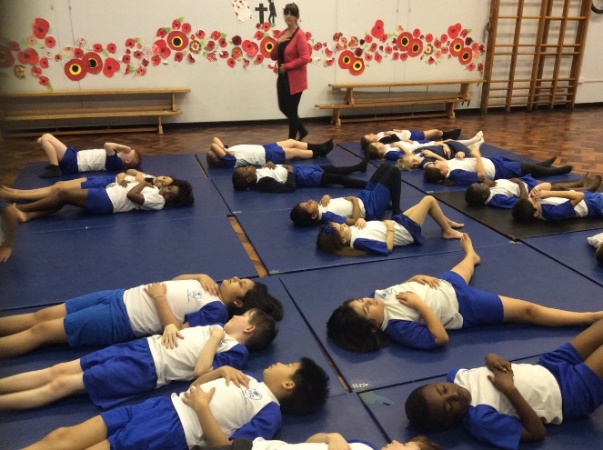 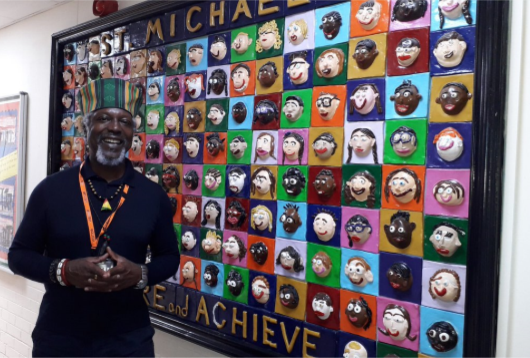 St Michael’s Catholic Primary School
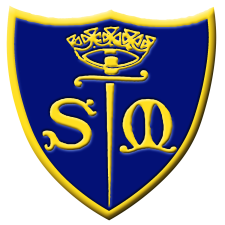